Classical German
philosophy
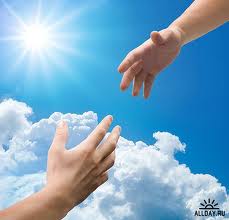 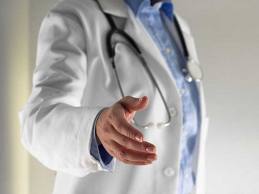 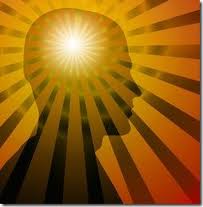 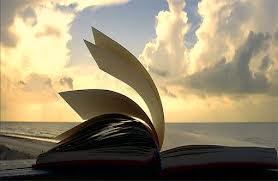 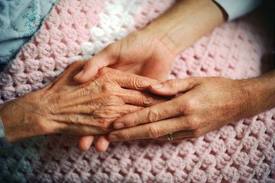 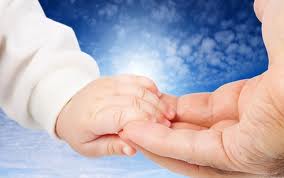 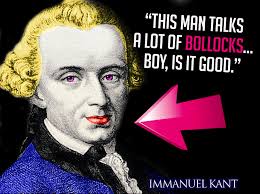 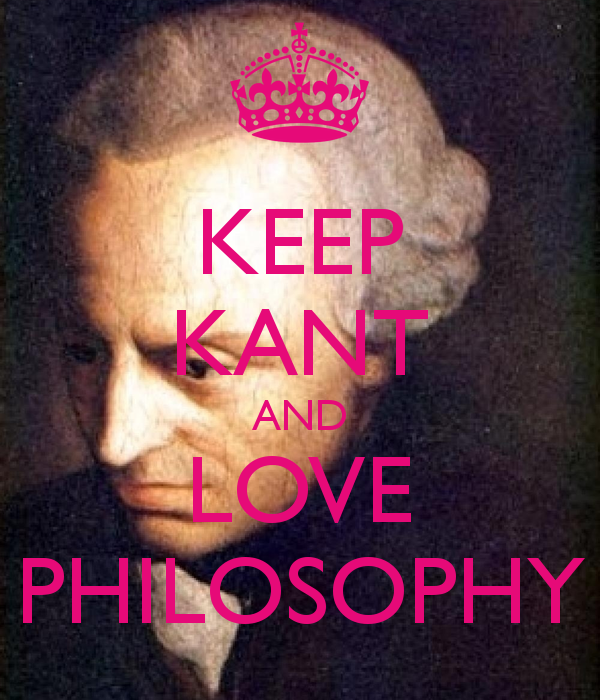 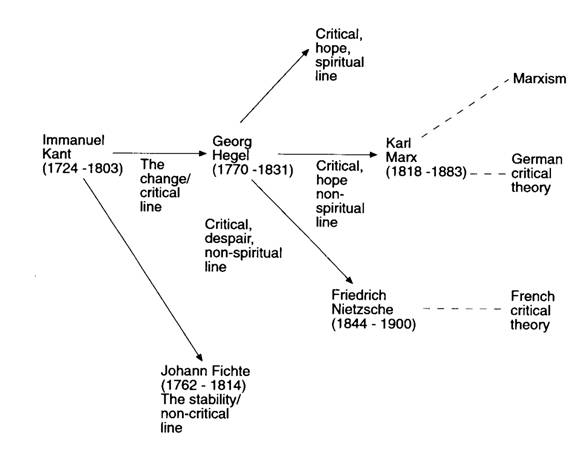 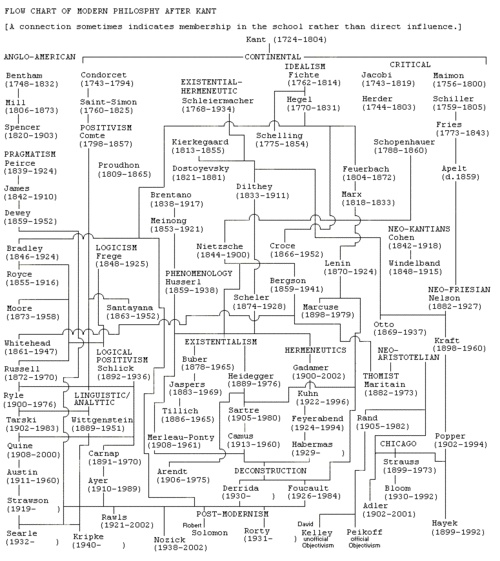 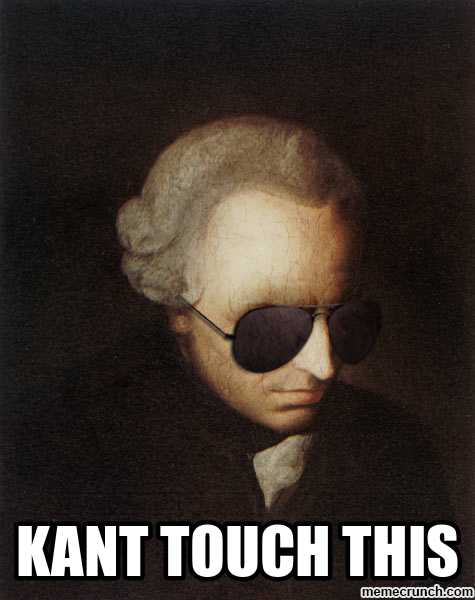 German philosophy, here taken to mean either
Major figure
Philosophy by 
Germans 1
The philosophy  in the 
German language
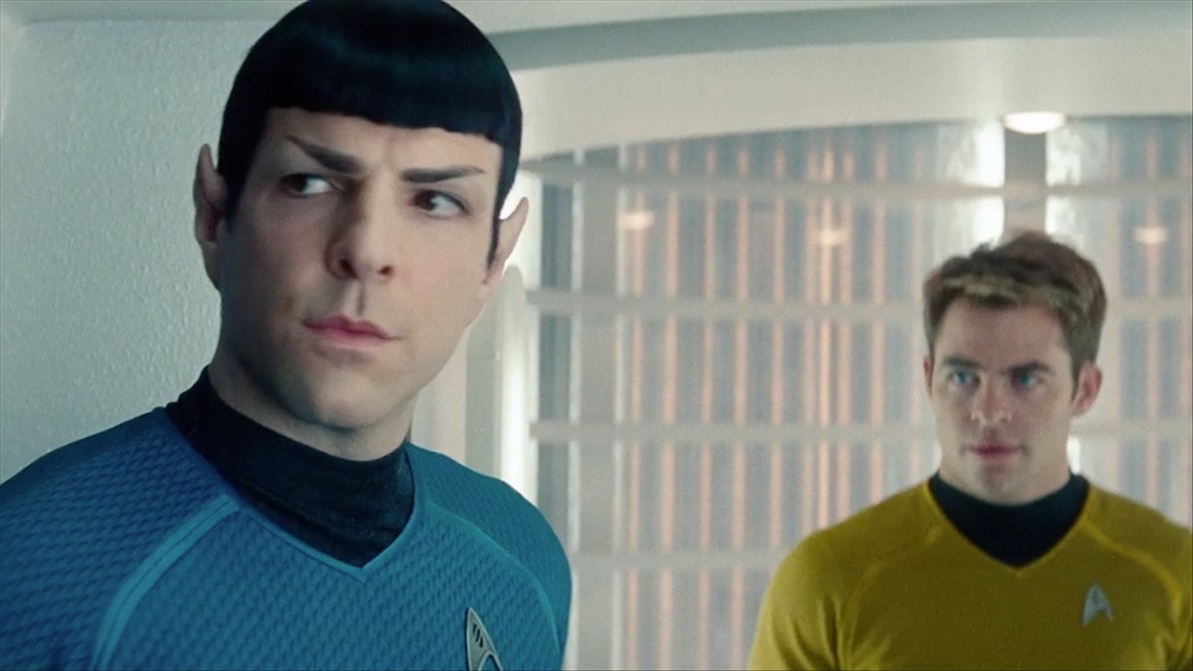 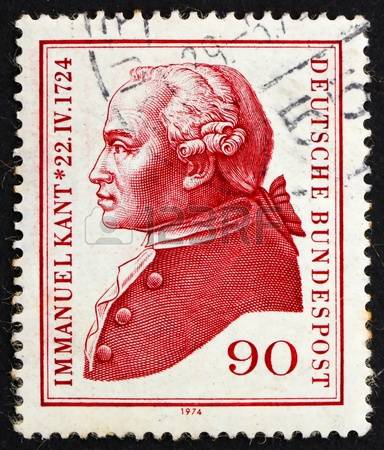 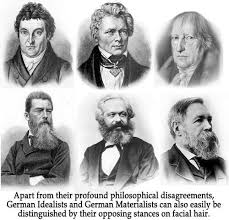 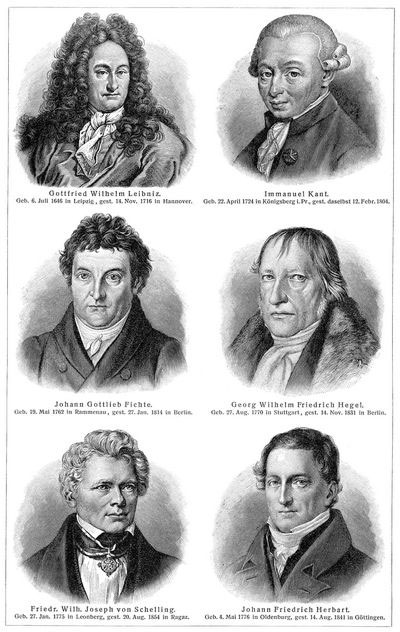 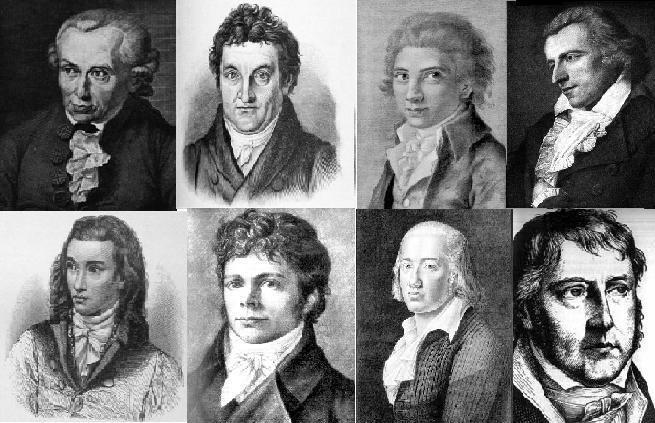 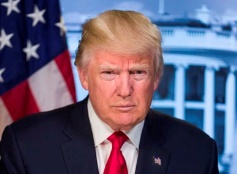 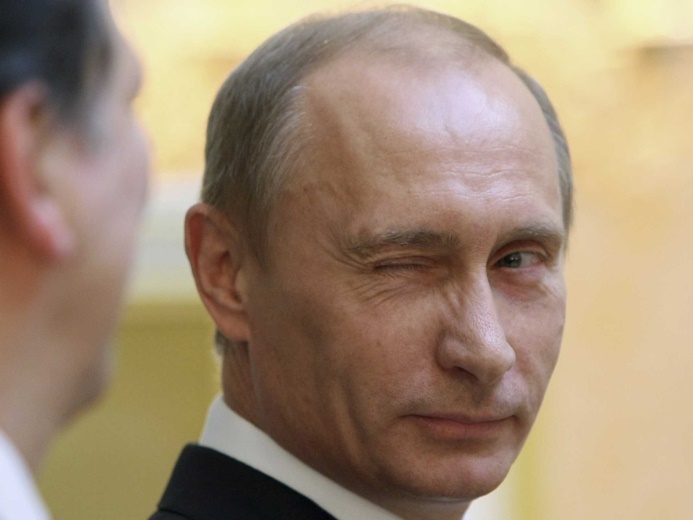 Kant developed a Critical Philosophy whose rigour and clarity stands to this day. Kant was the purest expression of. Enlightenment Reason and Universalism.1
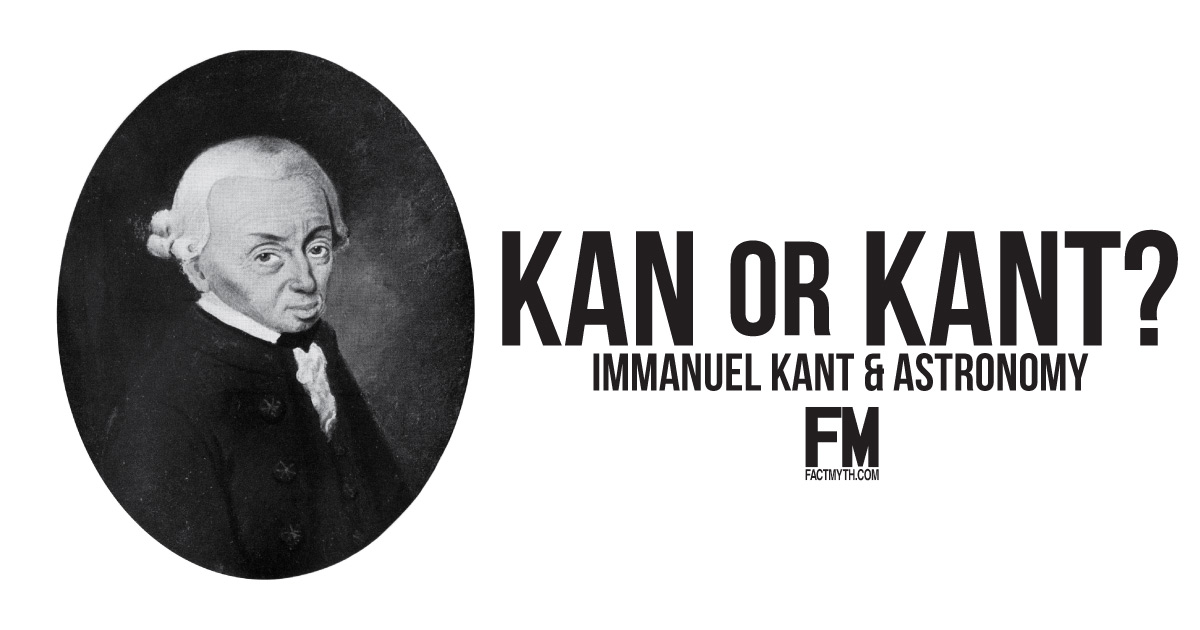 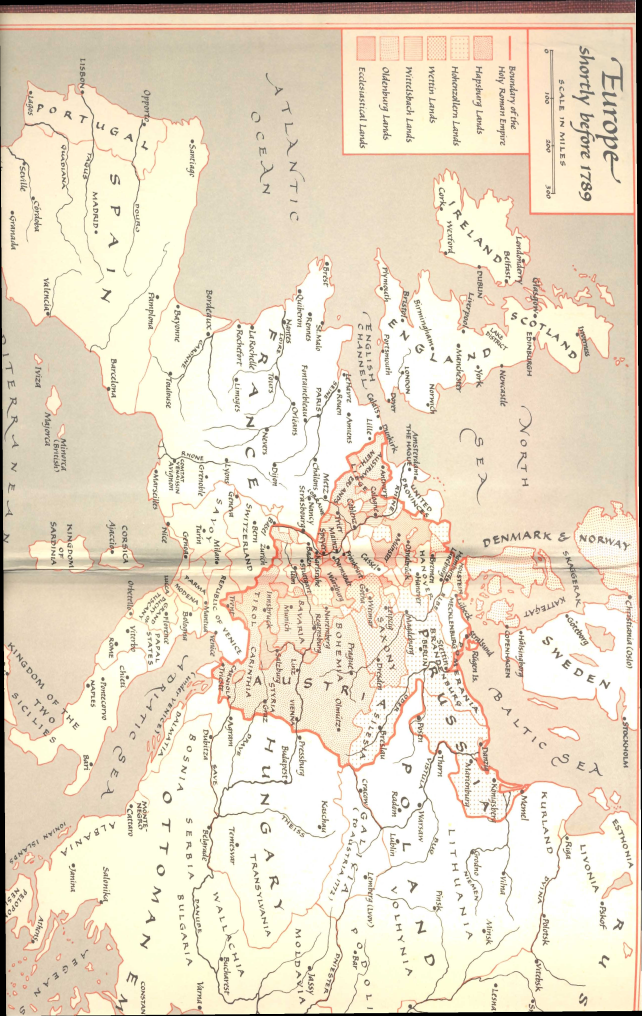 “On April 22, 1724 Immanuel Kant was born in Königsberg. 2
Kant’s father was  a harness-maker who died when Kant was 22. His mother, Anna Regina, died when Kant was 13. Kant acknowledged a lasting debt to her love and instruction. She seems to have been the first to have recognized his intellectual gifts.
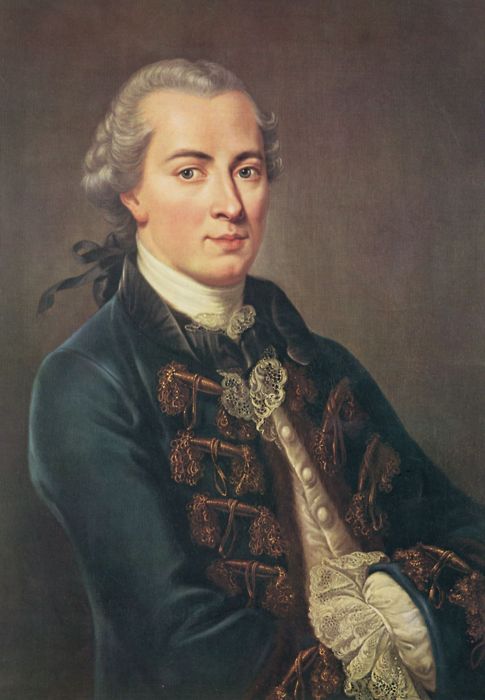 Kant went to school at the Collegium Fridericianum, a private Pietist foundation between 1732 and 1740, 
(He was 8 to 16)
Kant enrolled as a theology student, but he was interested primarily in courses in mathematics and physics. 3
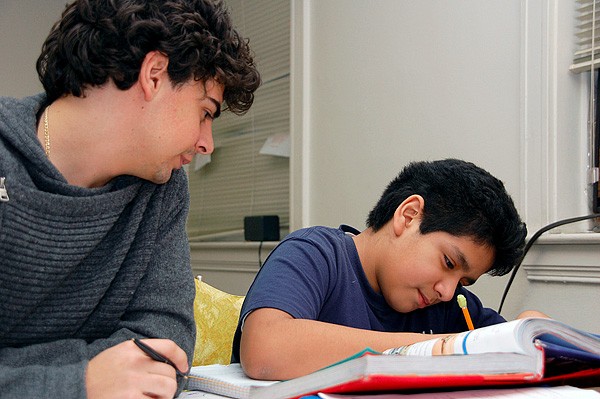 Kant was employed as a family tutor by three families. The resultant social milieu enables him to refine his social manners. 4
Kant was ‘no great devotee (Verehrer) of the female sex,’ the biographers did not mean that Kant looked down on women or that he was a misogynist, but rather that he was not someone for whom sexual exploits were important as a means of proving himself..5
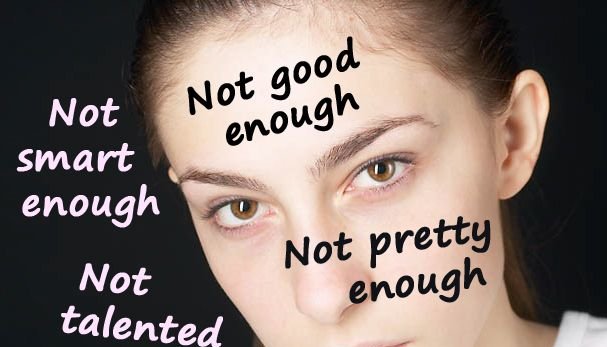 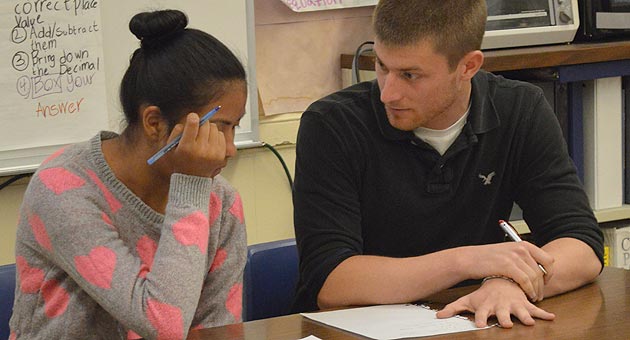 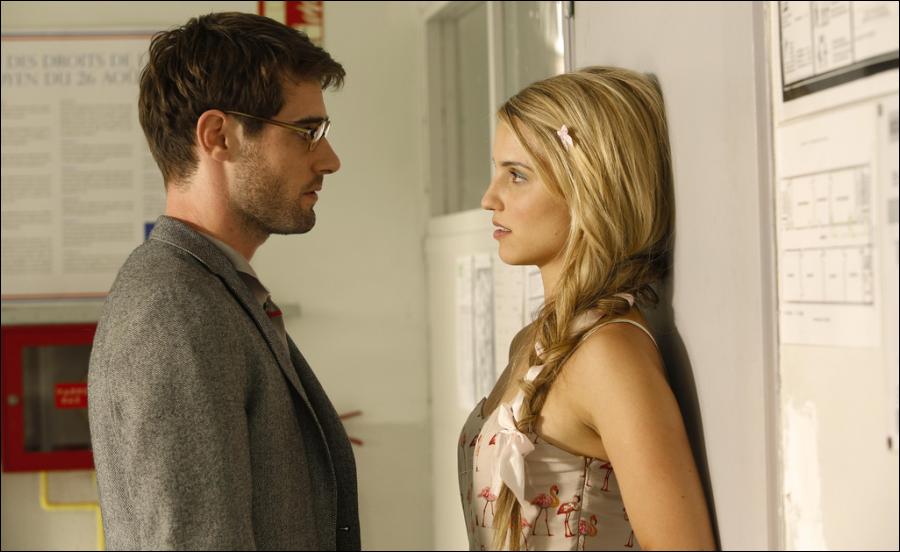 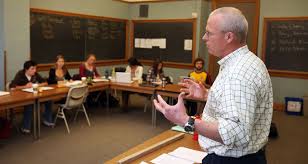 Kant Becomes a Private-docent or non-paid university Lecturer at the University of Königsberg.
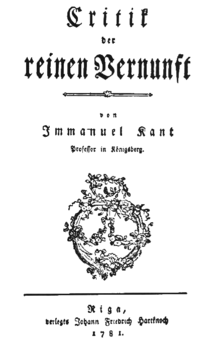 Aided financially by a relative, Kant was able to complete his University degree at the University of Königsberg. 6
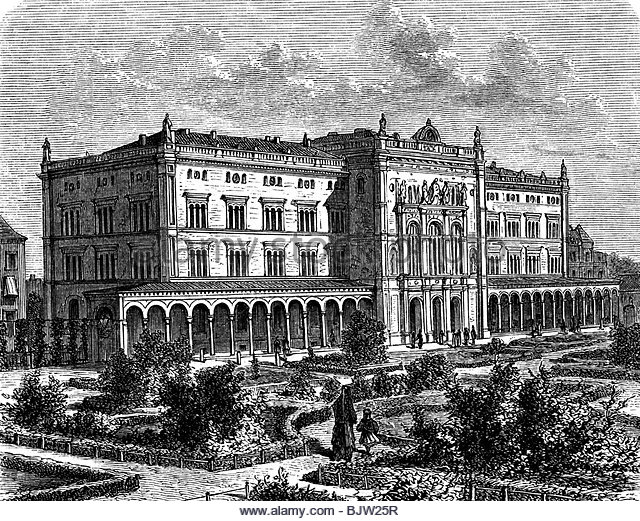 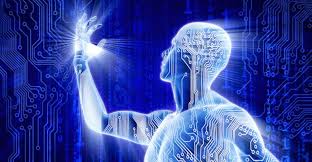 In 1770 he obtained the chair of Logic and Metaphysics. His inaugural dissertation to this post was On the Form and Principle of the Sensible and Intelligible World.
In 1781 he published the first edition of The Critique of Pure Reason.
In 1788, he published The Critique of Practical Reason
In 1790 The Critique of Judgment.
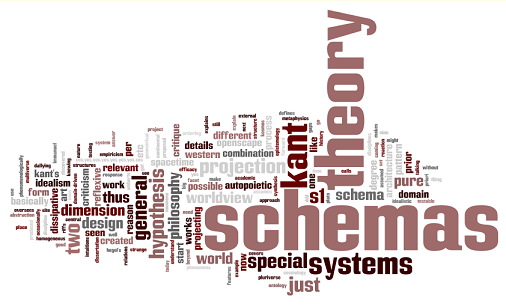 Kant fame as a lecturer  began to spread. Despite being very difficult to read The Critique of Pure Reason, Kant’s lecturing style was witty and popular. He illustrated his topics from works of English and French literature, books of travel and geography.
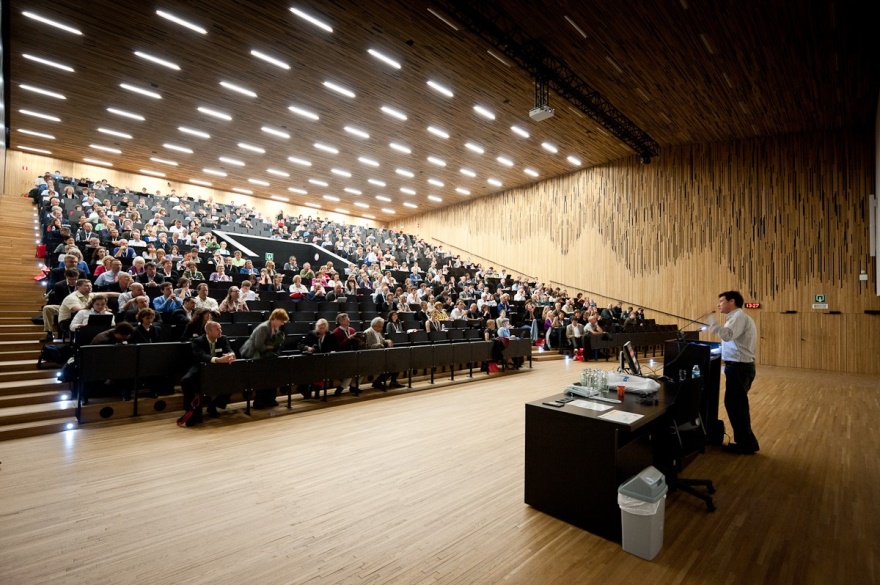 By the 1790s Kant’s ‘critical philosophy’ was widely taught in most every German university. Students would journey to Königsberg as a temple of philosophy. 7
Kant’s last years consisted in a sad decline in his intellectual and physical capacities. Perhaps it would correspond in modern pathological terms – this is the instructor's opinion -- to Alzheimer's disease.
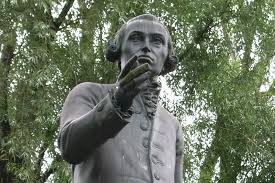 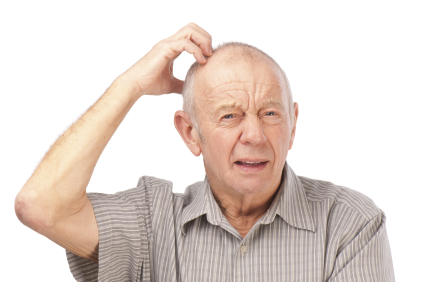 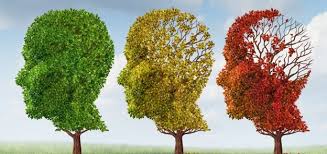 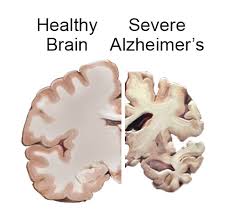 Died, very sadly, totally senile, at Königsberg in 1804.
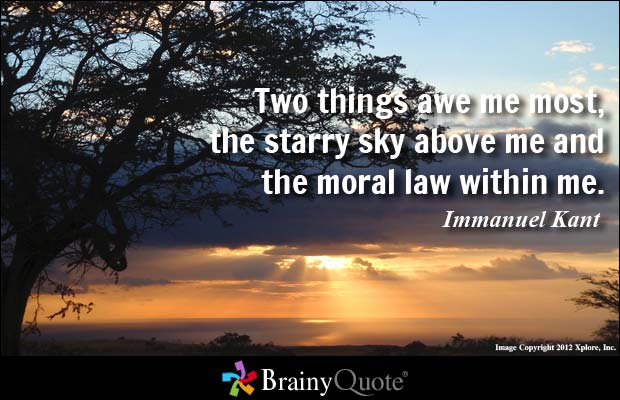 Kant’s Two Worlds
A consequence of Kant’s analysis of perception is that there are really two worlds:  The Noumenal World and the Phenomenal World.
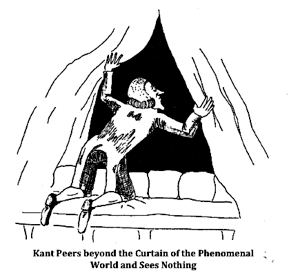 Noumenal World


- The world of “things in themselves.”
- This is the world from which raw sense data originates.
- Human beings do not live in this world and have no knowledge of it.
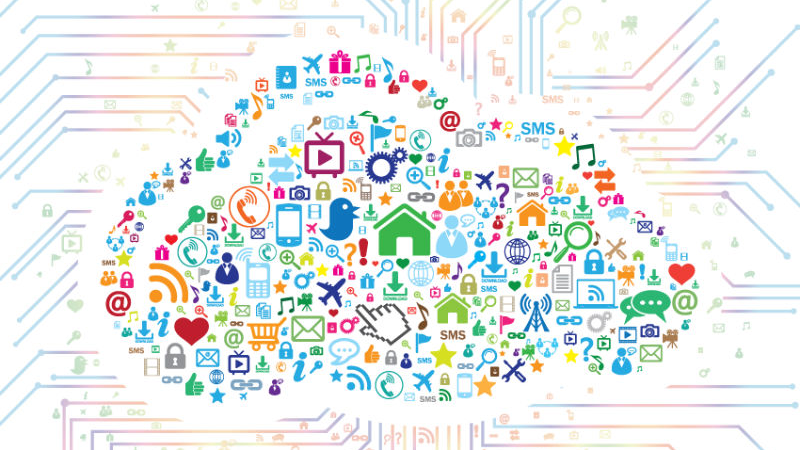 The Phenomenal World
The world of perception.

The world of sense data after it has been organized and structured by the mind’s categories.

This is the world in which humans live and of which they have knowledge.
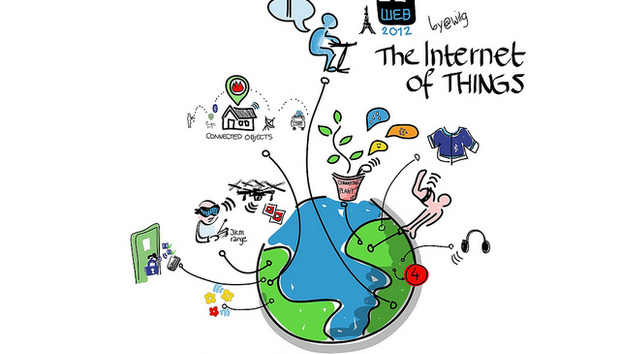 Two Worlds Seen from a Scientific Point of View
Plato
Kant
Reality  Itself
  Completely Knowable
  Perfect in Itself
  Unchanging
  Timeless
  Invisible
Reality “as it is in itself”
  Absolutely Unknowable
  Possibly a realm of free 
actions
  Non-sensible
Noumena
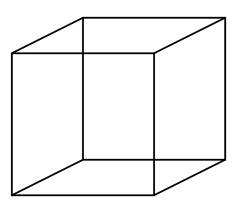 The “Mere Appearance” of Reality
  Perfectly  Knowable
  Here Newton’s physics is true.
  Actions and choices completely determined by physical causes and laws.
  Sensible
Phenomena
The Appearance of Reality
  Partially Knowable
  Imperfect
  Changing
  Temporal
  Visible
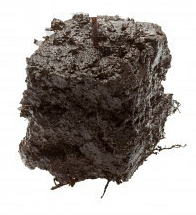 Kant’s “Copernican Revolution” in Epistemology
 Humans can have no knowledge of “things in themselves.”
 Order and structure, at least the order and structure of humans, do not exist “out there” in the noumenal world.
 (For all humans know, the noumenal world might as well be Heraclitus’ formless flux.)
 Order and structure, at least those of  humans, exist “in here,” i.e. in the phenomenal world of the human mind.
“[W]e indeed, rightly considering objects of sense as mere appearances, confess, thereby, that [the appearances] are based upon a thing in itself, though we know not this thing as it is in itself, but only know its appearances, namely, the way in which our senses are affected by this unknown something.”

Immanuel Kant, Prolegomena to Any Future Metaphysics
Noumena
thing in 
itself
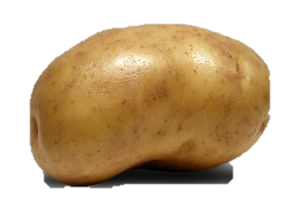 Phenomena
The terms "a priori" and "a posteriori" are used primarily to denote the foundations upon which a proposition is known. A given proposition is knowable a priori if it can be known independent of any experience …
a priori
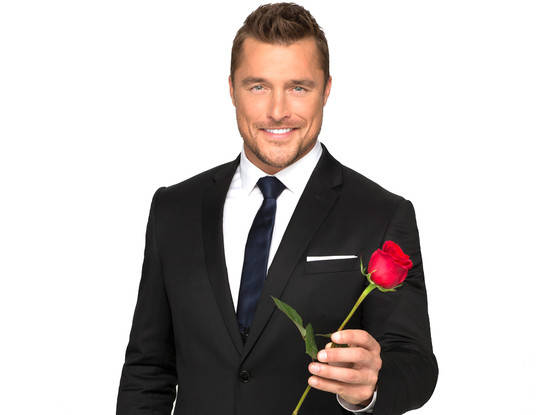 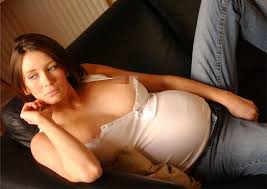 "It is raining outside,"
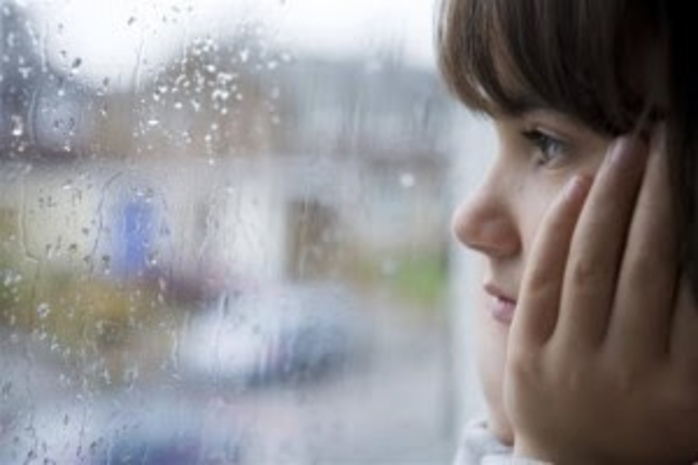 "All bachelors are unmarried"
… other than the experience of learning the language in which the proposition is expressed, whereas a proposition that is knowable a posteriori is known on the basis of experience. 8
a posteriori
3. Reason
a priori
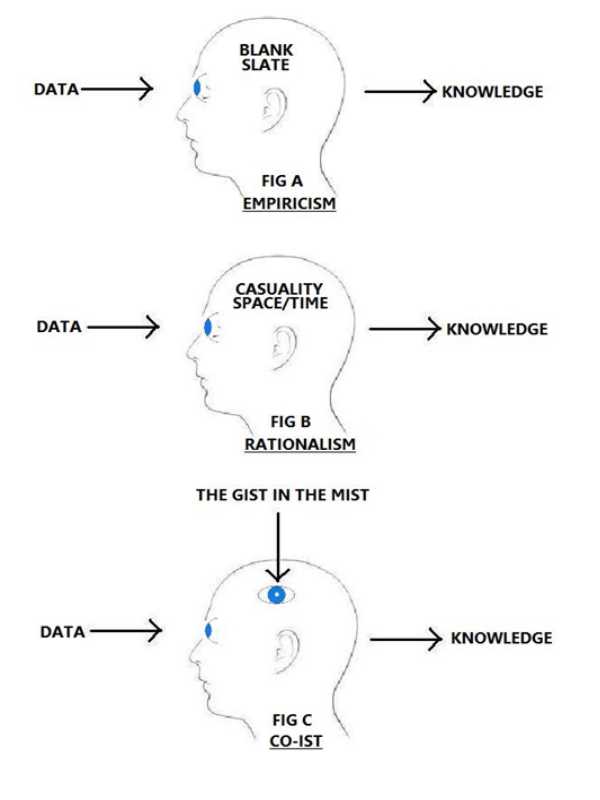 1. Sensory
The word comes from the Greek katēgoria, meaning "that which can be said, predicated, or publicly declared and asserted, about something." A category is an attribute, property, quality, or characteristic that can be predicated of a thing. Kant  called them "ontological predicates.
Noumena
thing in 
itself
2. Intellect
3 a priori ideas
Transcendental idealism -Kant's doctrine maintains that human experience of things is similar to the way they appear to us—implying a fundamentally subject-based component, rather than being an activity that directly (and therefore without any obvious causal link) comprehends the things as they are in themselves
These are supposed to be the qualities or attributes that can be affirmed of each and every thing in experience. Any particular object that exists in thought must have been able to have the Categories attributed to it as possible predicates because the Categories are the properties, qualities, or characteristics of any possible object in general.
According to Kant, knowledge about space is synthetic, in that statements about space are not simply true by virtue of the meaning of the words in the statement. In his work, Kant rejected the view that space must be either a substance or relation. 
   Instead he came to the conclusion that space and time are not discovered by humans to be objective features of the world, but imposed by us as part of a framework for organizing experience
2. Intuitions
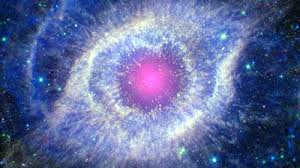 God
12 mind’s 
categories
Space
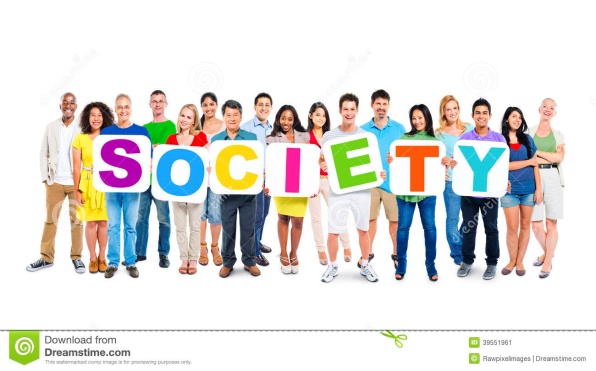 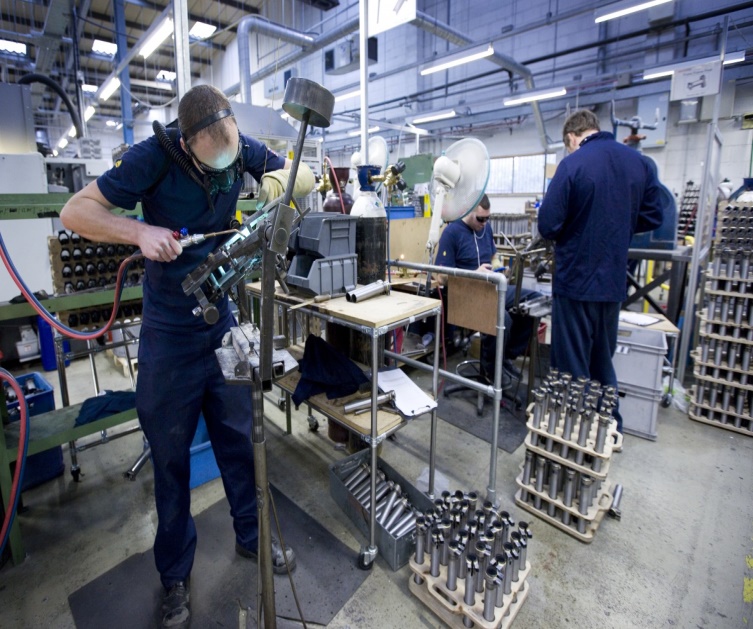 Time
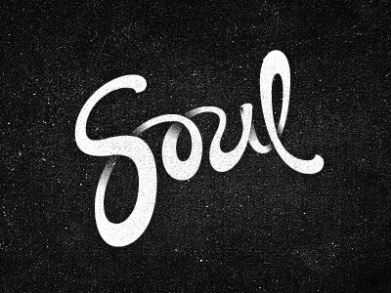 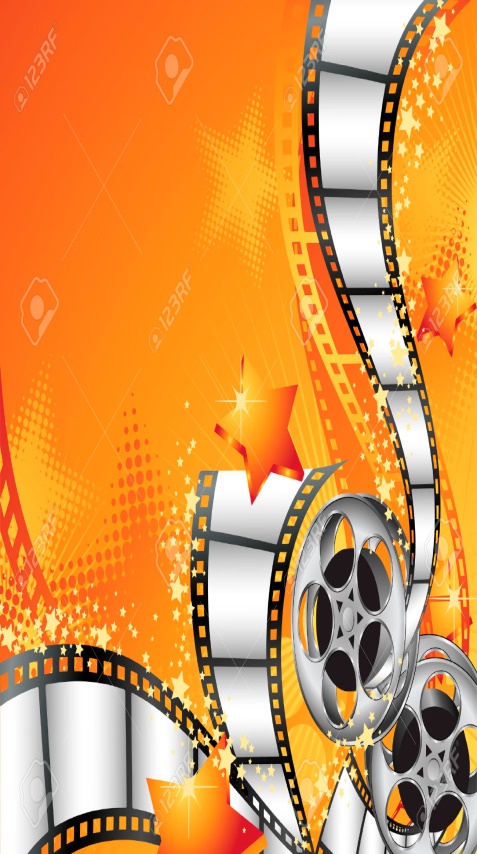 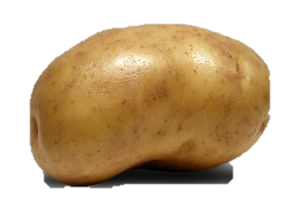 Culture
Society
Age
Work
Subjective experience
Knowledge
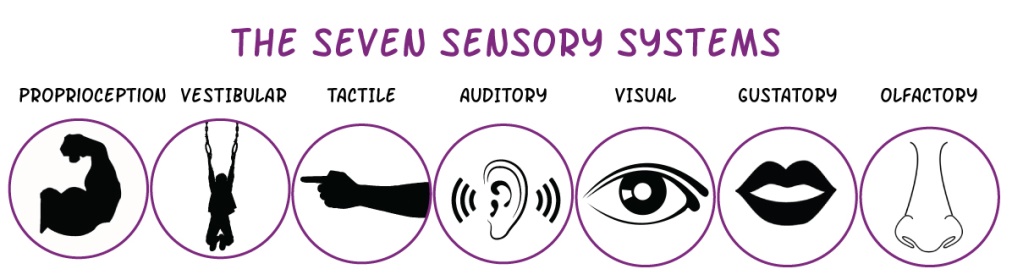 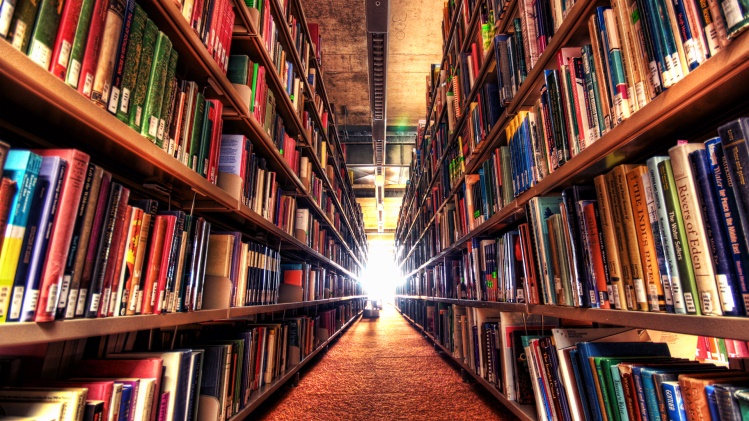 Phenomena
Perception
a posteriori
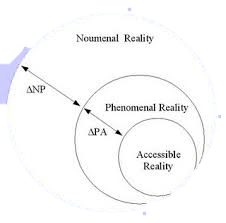 Transcendental empirical reality involves transcendental ideality; space and time are forms of human intuition, and they can only be proved valid for things as they appear to us and not for things as they are in themselves
Noumenal Reality
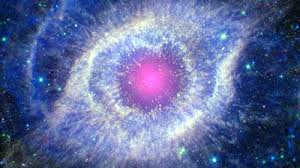 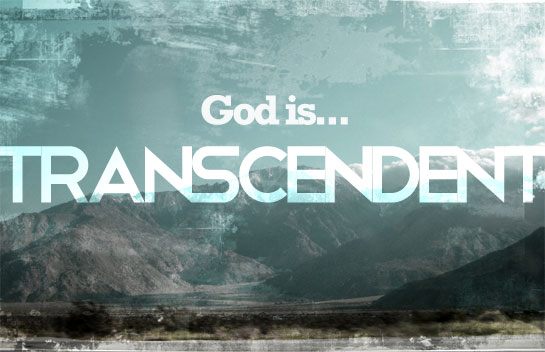 God
Phenomenal Reality
beyond or above the range of normal or merely physical human experience
Transcendental
Reality
Accesible
Reality
Transcendentalists desire to ground their religion and philosophy in principles not based on physical experience, but deriving from the inner spiritual or mental essence of the human.
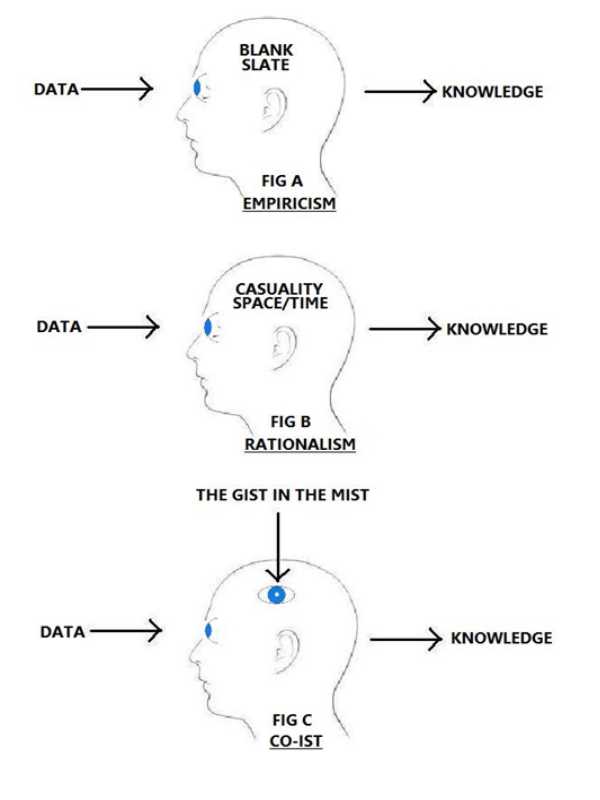 The Ethics of Duty
good will
duty
Three 
principles
Categorical 
Imperative
Hypothetical
 Imperative
Autonomy 
of will
Heteronomy
 of will
Good Will
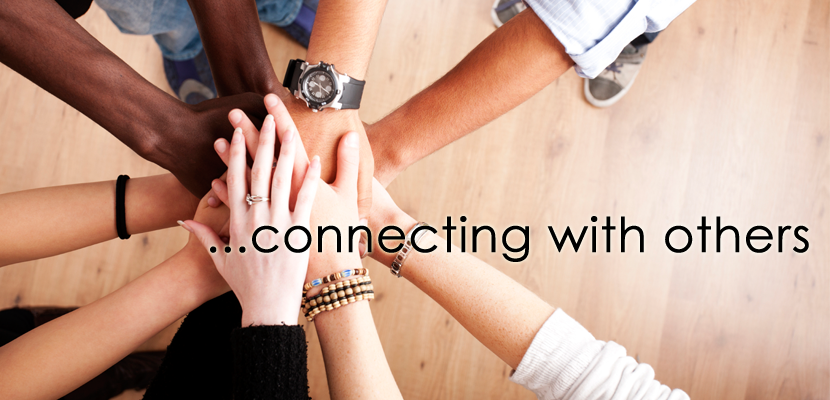 An action has moral worth only when performed by an agent who possesses a good will
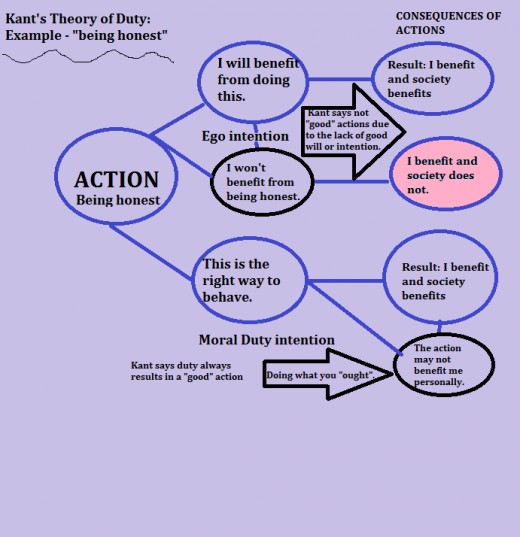 The moral agent, for Kant, gives priority to the moral demand- does not mean rule-bound character devoid of the warmth of human emotion.
An agent has a good will only if moral obligation based on a universally valid norm is the action’s sole motive
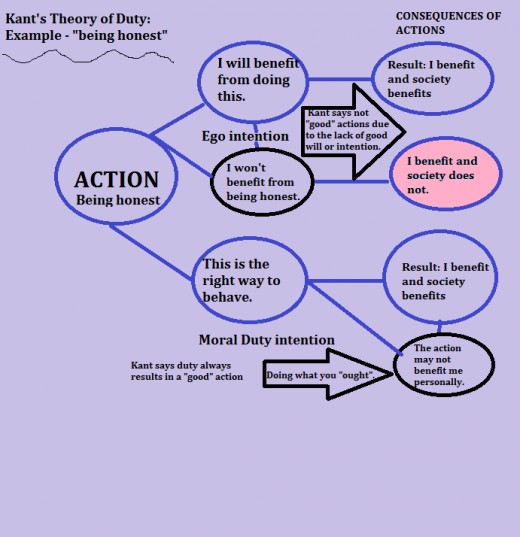 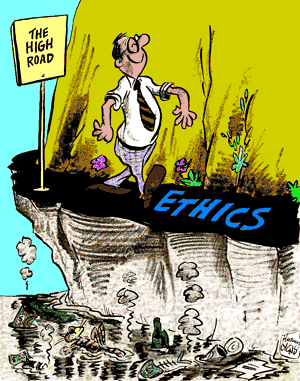 “Act in such a way that you always treat humanity, whether in your own person or in the person of any other, never simply as a means, but always at the same time as an end.”
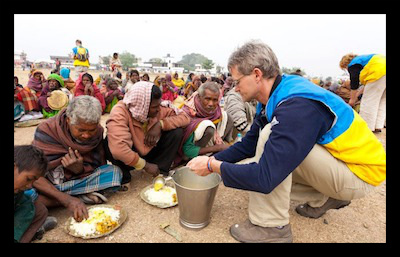 Pleasure
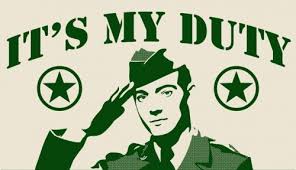 Satisfaction
No emotions
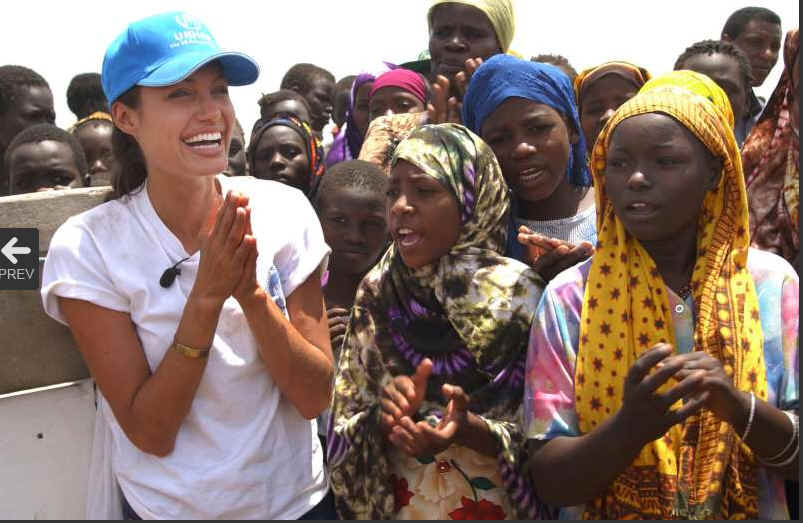 Good act
Immoral
Good act
Moral
Good results
“Act in such a way that you always treat humanity, whether in your own person or in the person of any other, never simply as a means, but always at the same time as an end.”
Pleasure
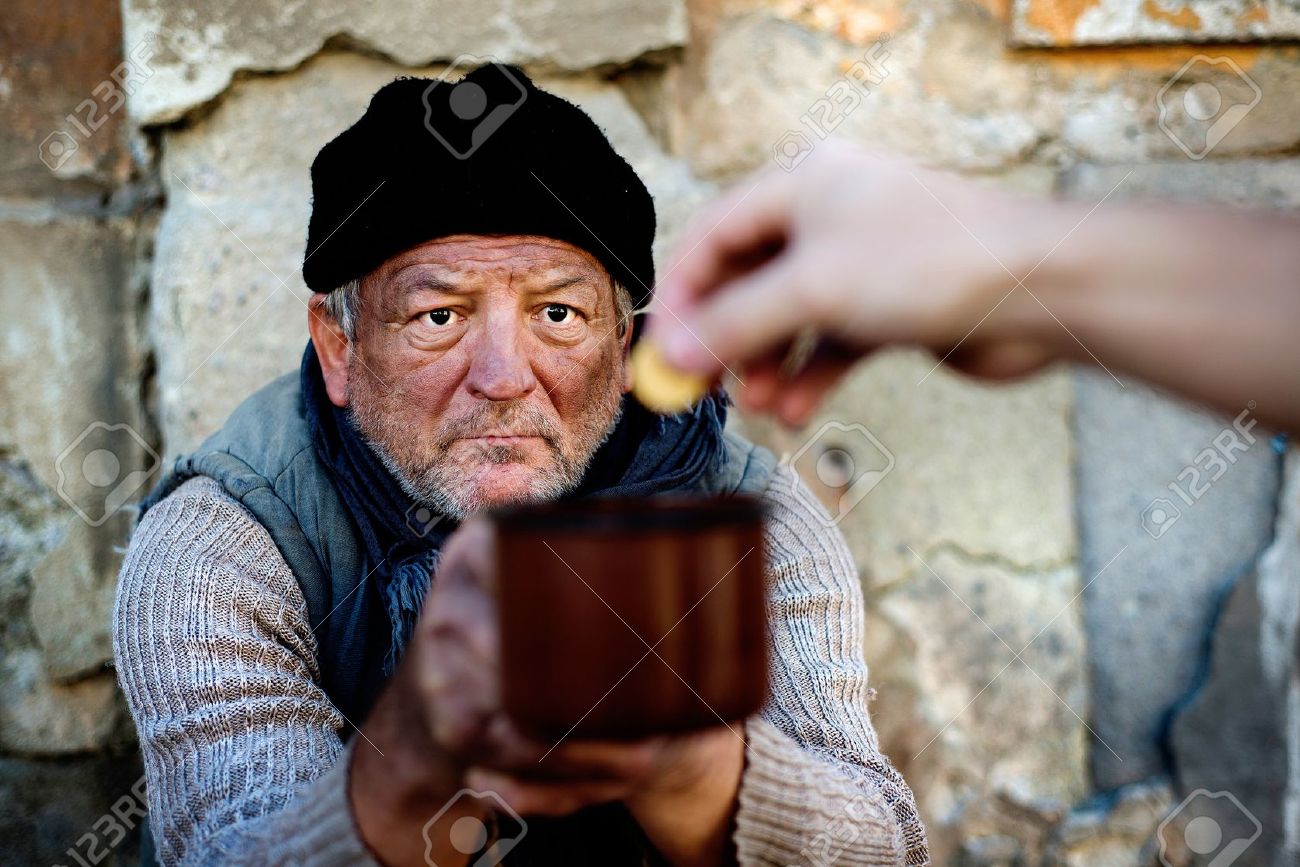 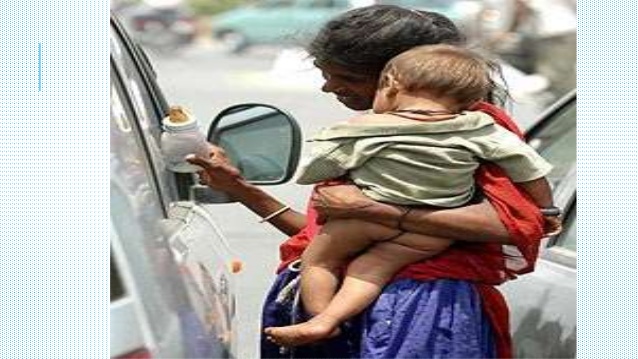 Satisfaction
Compassion
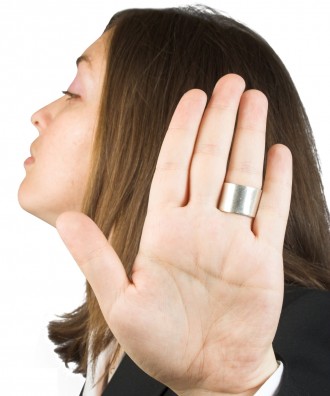 beggar
Bad act
Immoral
Good act
Moral
“Act in such a way that you always treat humanity, whether in your own person or in the person of any other, never simply as a means, but always at the same time as an end.”
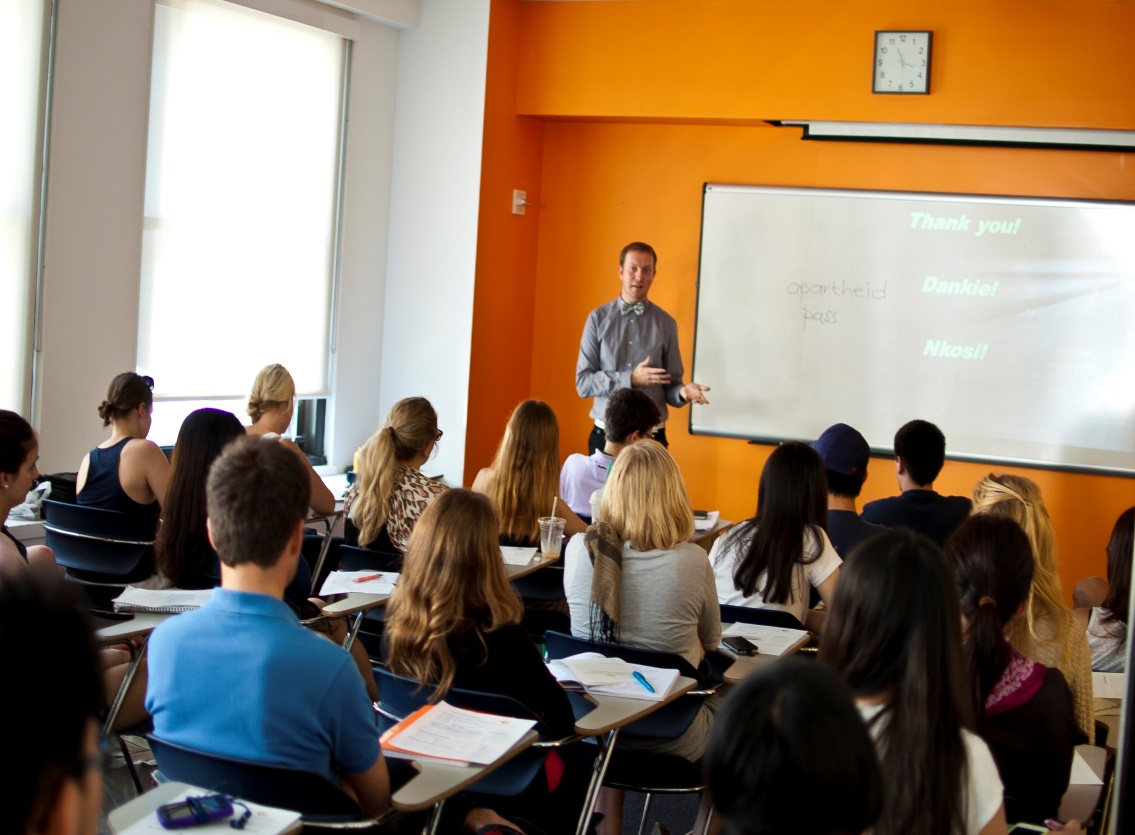 Pleasure
A good will is determined by moral demands- constrained to act in certain ways- according to duty.
Satisfaction
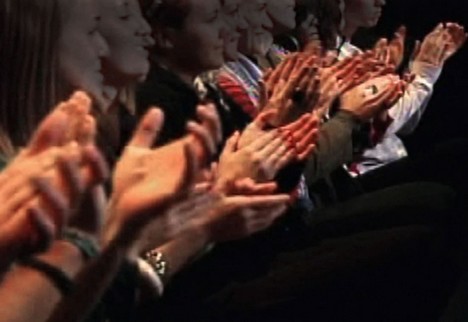 Good act
Immoral
Good results
Imperative
Categorical
Hypothetical
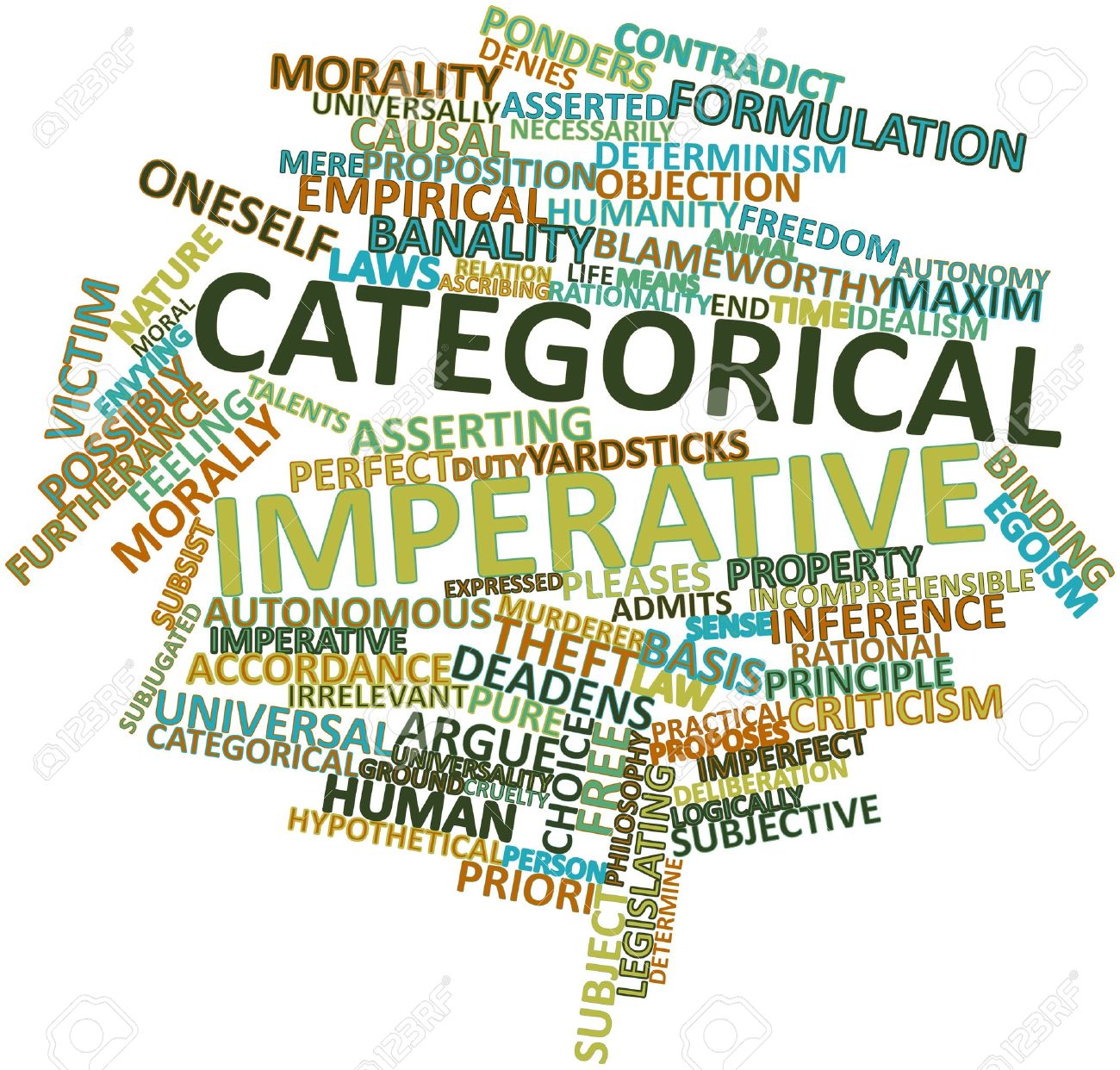 “If I want to obtain e, then I must obtain means m.”
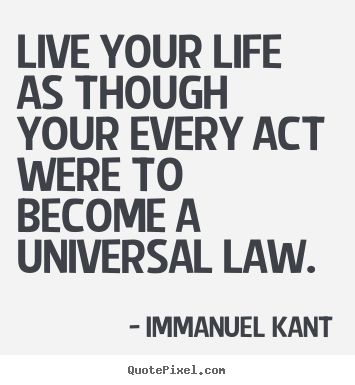 Act only in such a way in which the maxim of action can be rationally willed as a universal law
E.g. “If I want to buy a house, then I must work hard to make enough money for a down payment.” 9
It requires unconditional conformity by all rational beings, regardless of circumstances
If I wish to quench my thirst, I must drink something.
If I wish to pass this exam, I must study.
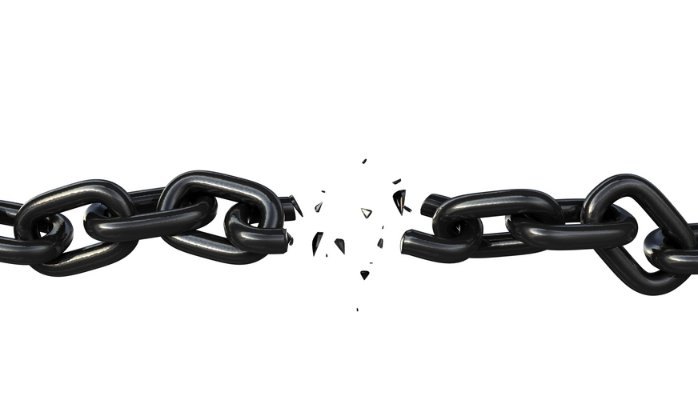 Autonomy of will
 is present when one knowingly governs oneself in accordance with universally valid moral principles 10
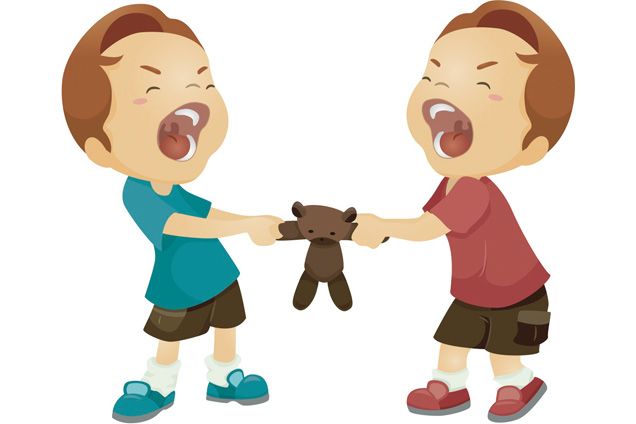 Heteronomy of will: 
the will’s determination by persons or conditions other than oneself. (“heteronomy”: any source of determining influence or control over the will, internal or external, except a determination of the will by moral principles)
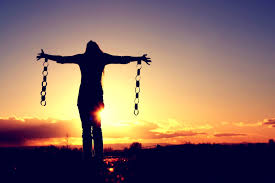 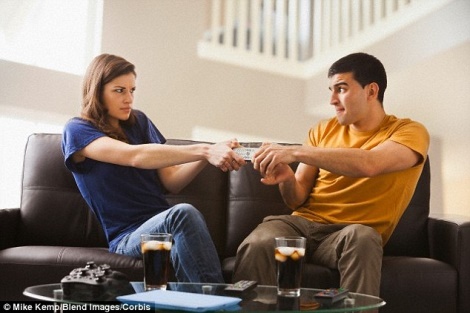 Who was Hegel?
- Georg Wilhelm Friedrich Hegel was born in Stuttgart, Germany, in 1770.         11
- Hegel worked as a professor in various German universities, where he became well acquainted with Romanticism, to which his ‘Hegelianism’ would largely be a response.
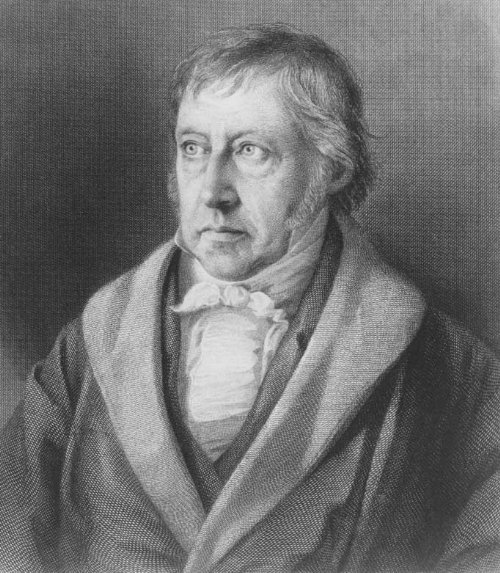 Romanticism
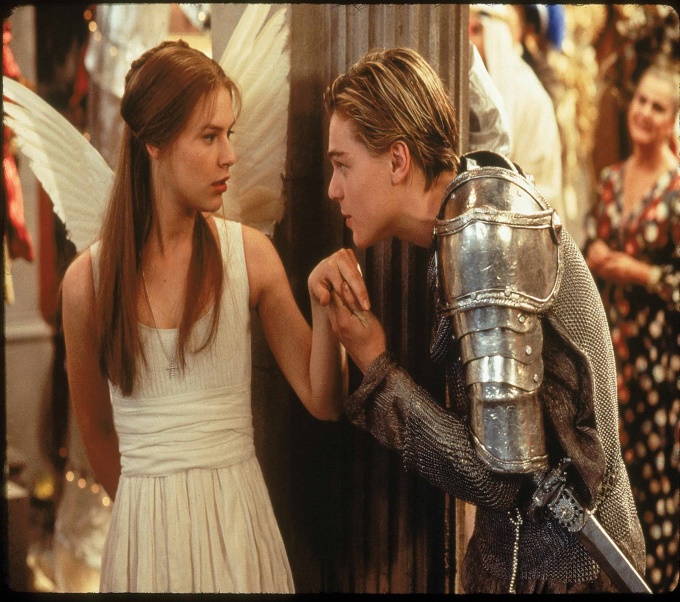 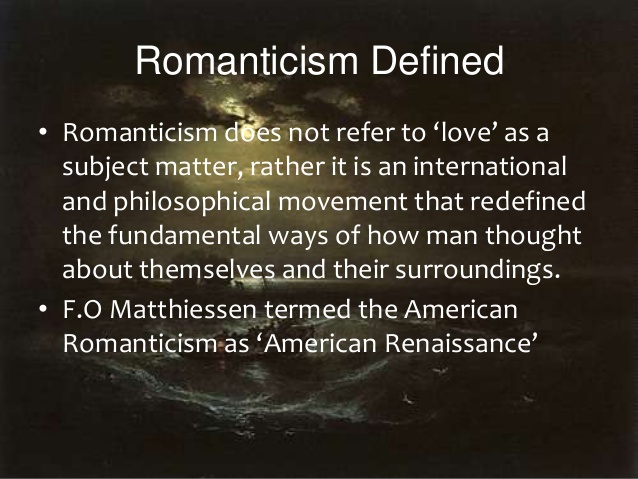 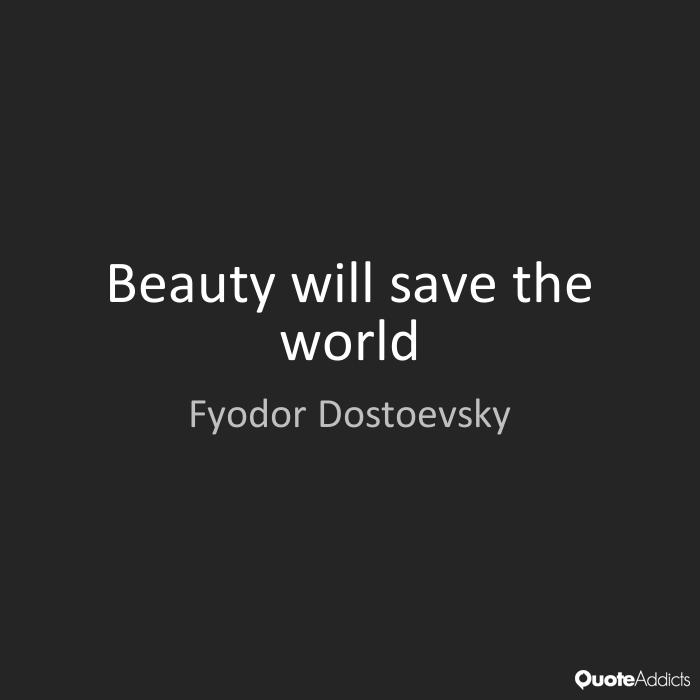 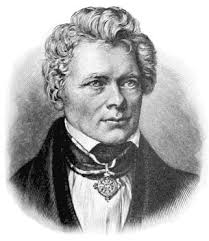 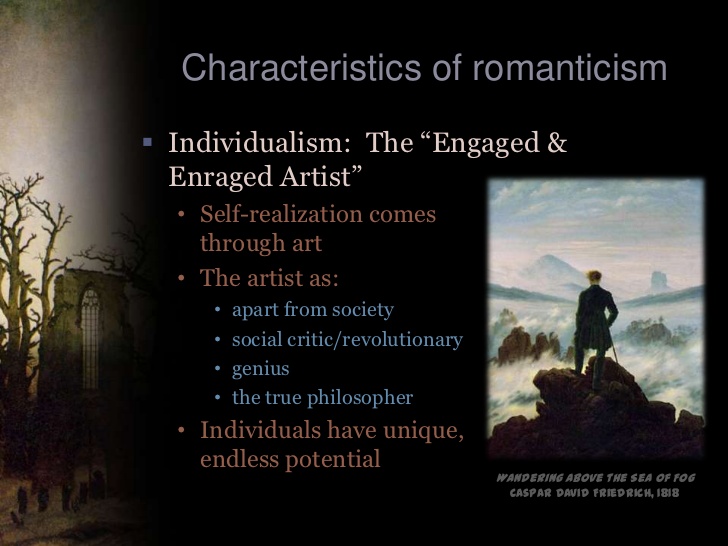 Schelling
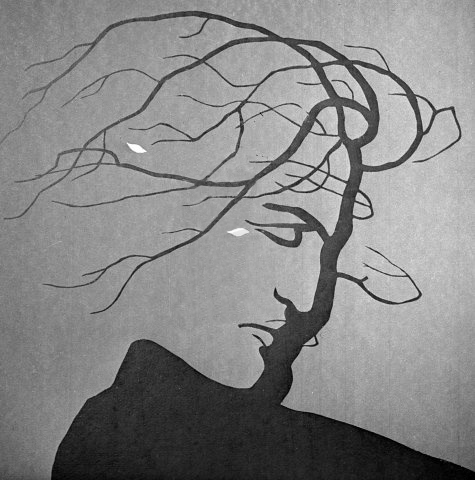 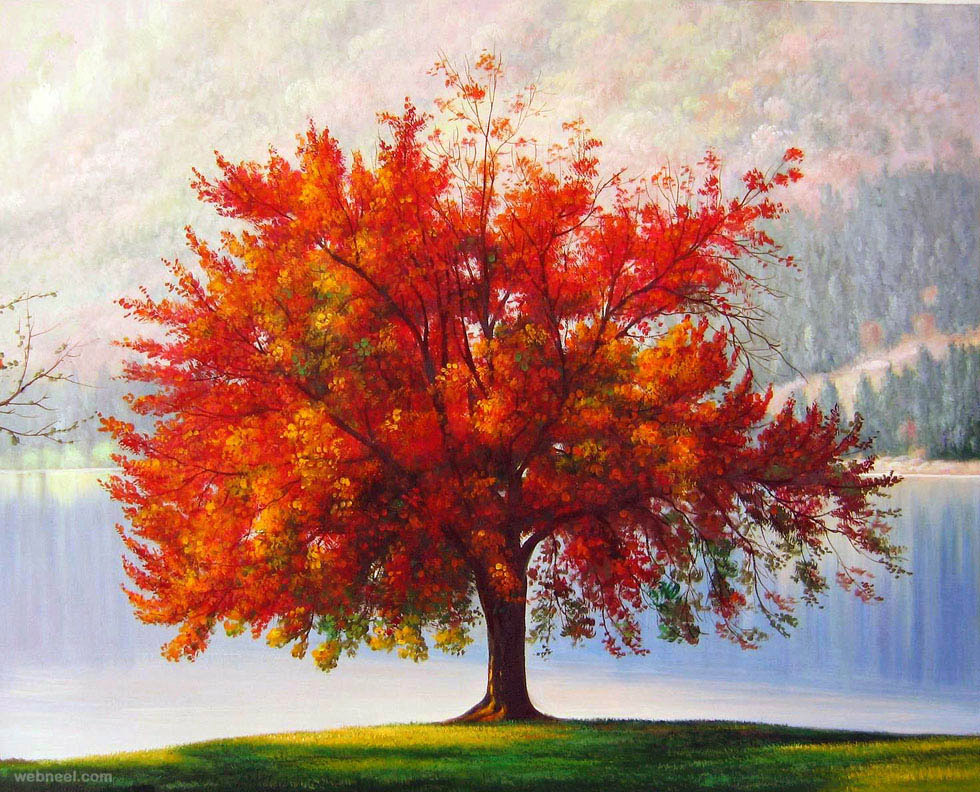 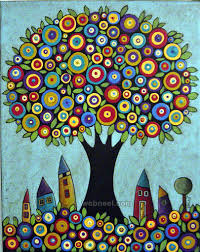 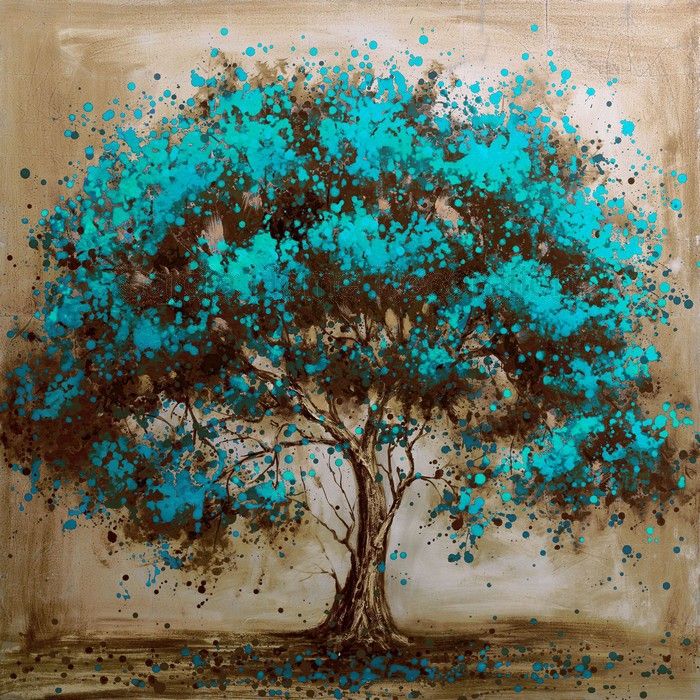 Spirit of
 culture
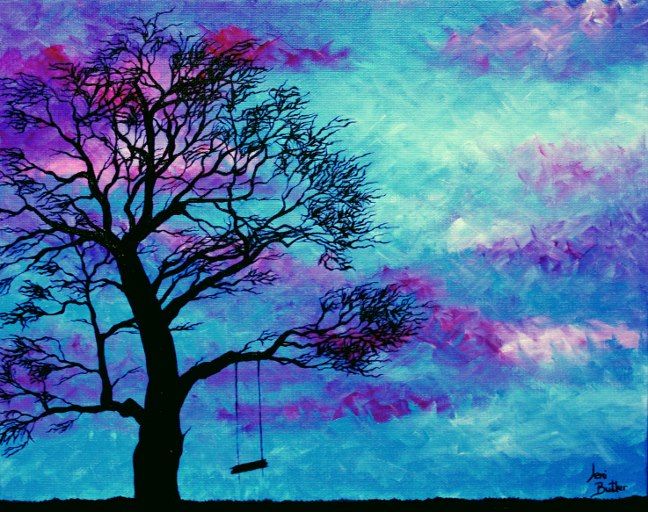 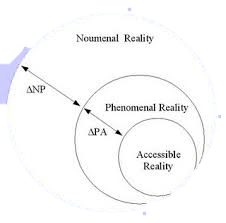 Noumenal Reality
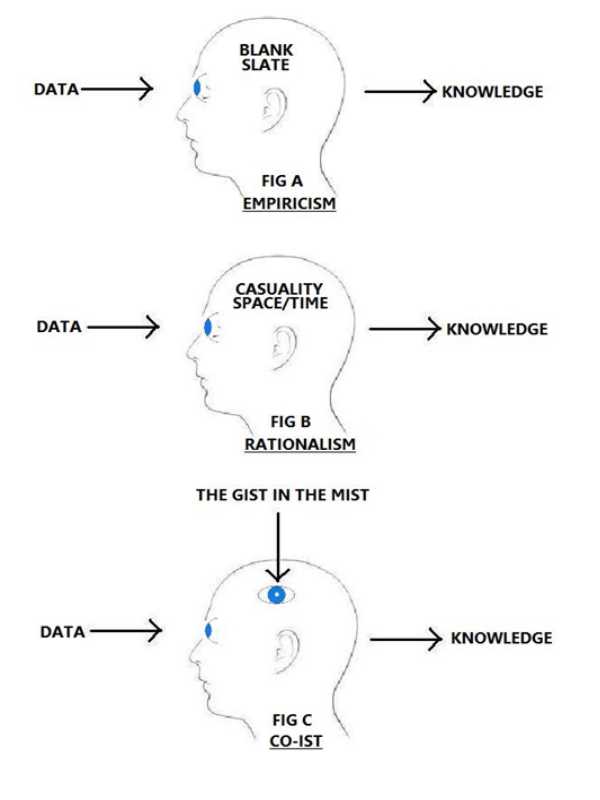 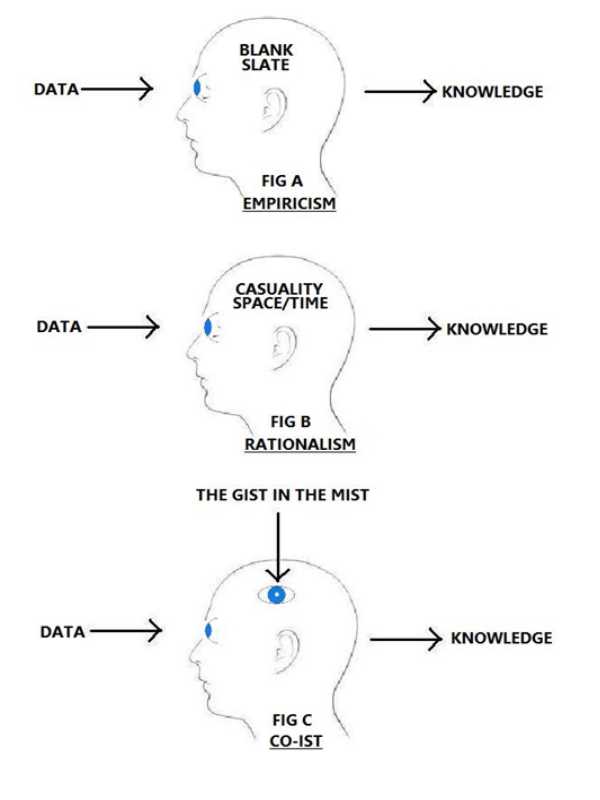 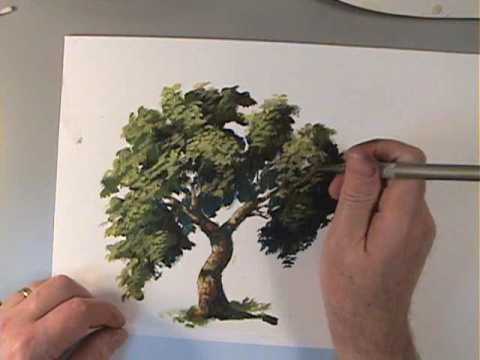 Phenomenal Reality
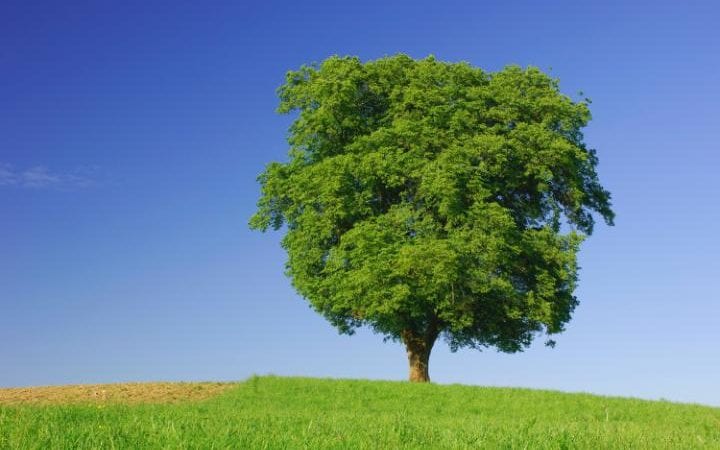 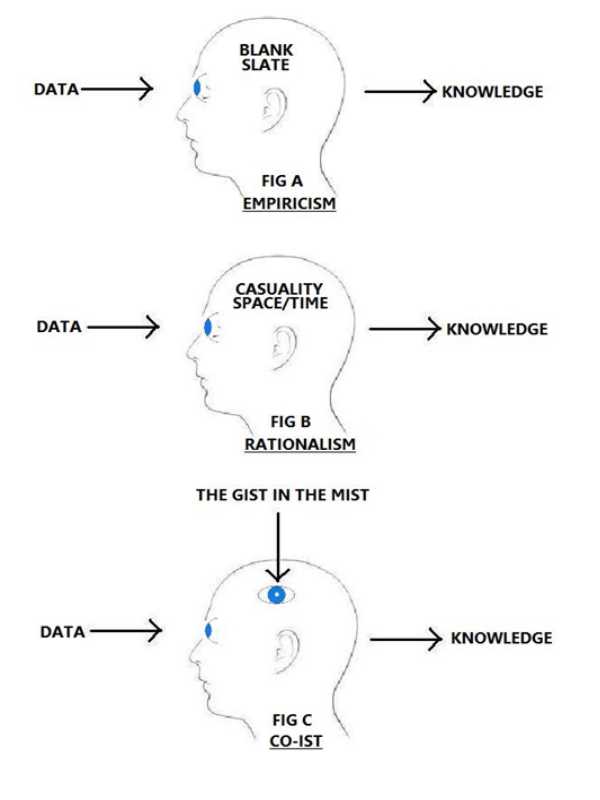 Transcendental
Reality
Accesible
Reality
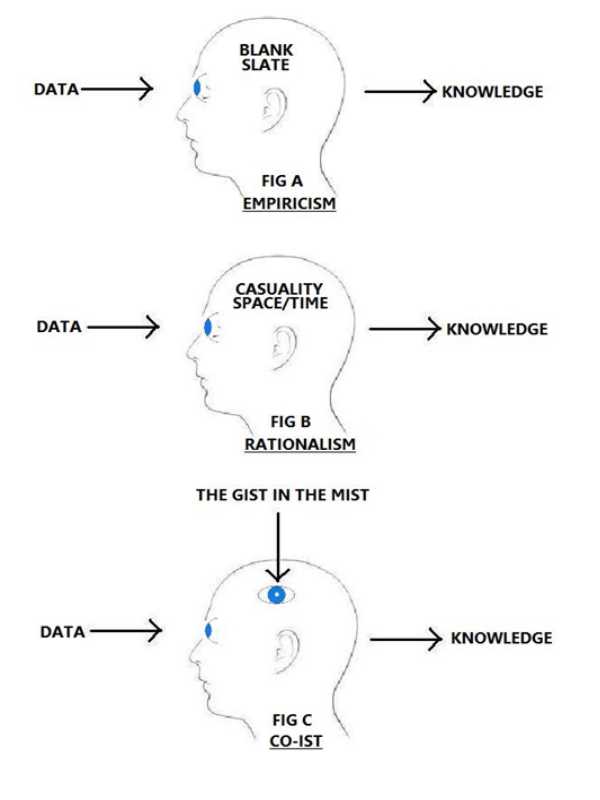 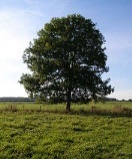 The Romantic period it was associated with liberalism and radicalism, its long-term effect on the growth of nationalism was perhaps more significant.
Spirit of
 culture
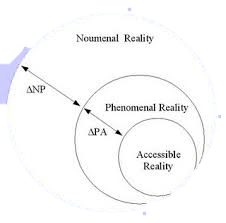 Noumenal Reality
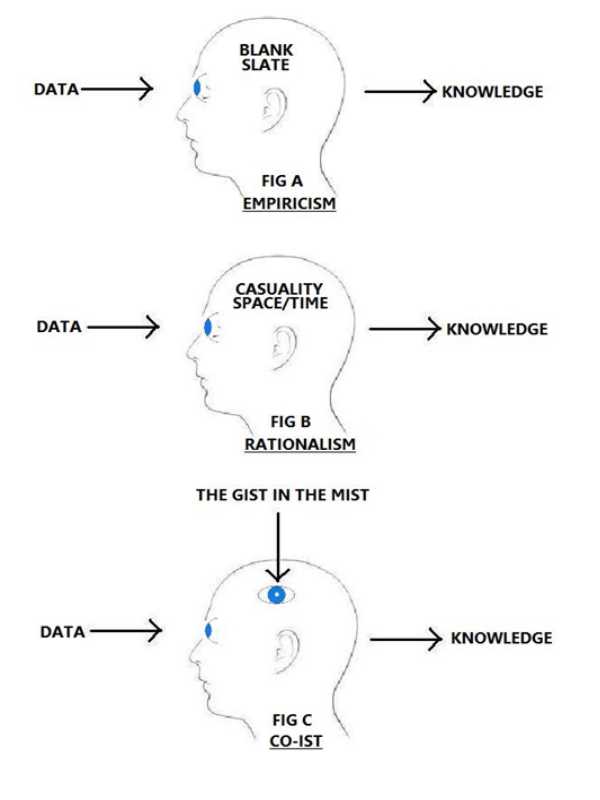 Aesthetic 
pleasure
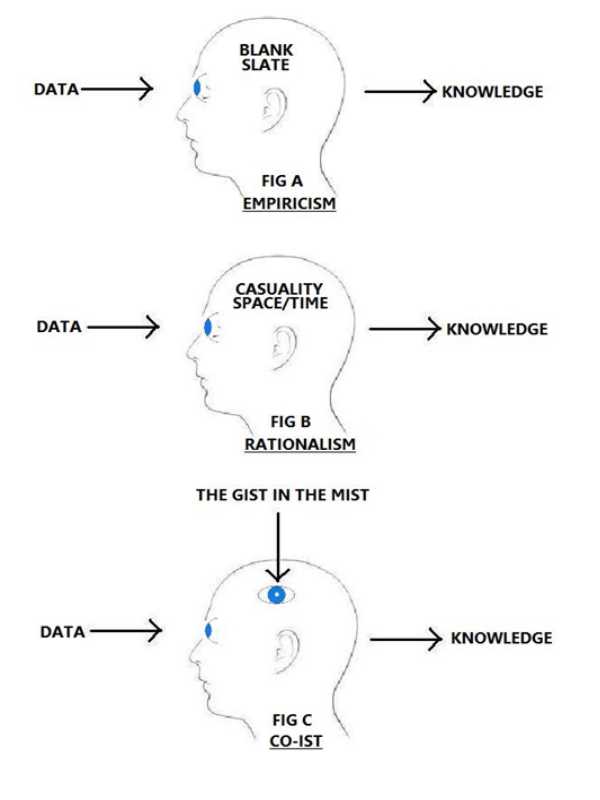 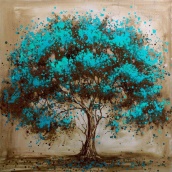 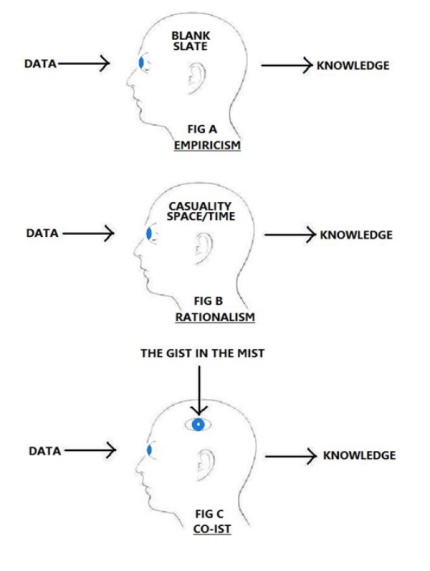 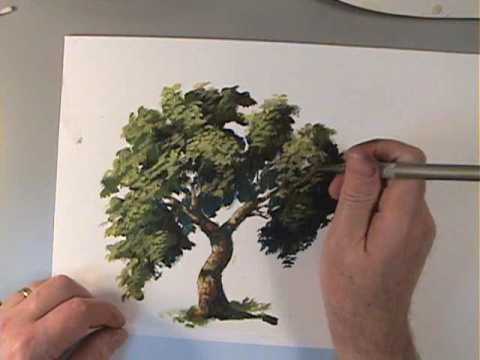 Phenomenal Reality
The movement emphasized intense emotion as an authentic source of aesthetic experience, placing new emphasis on such emotions as apprehension, and awe—especially that experienced in confronting the new aesthetic categories of the sublimity and beauty of nature. It elevated folk art and ancient custom to something noble, but also spontaneity as a desirable characteristic.
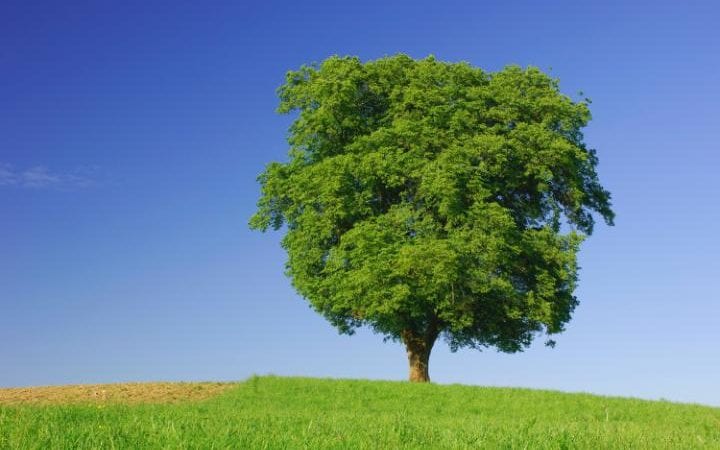 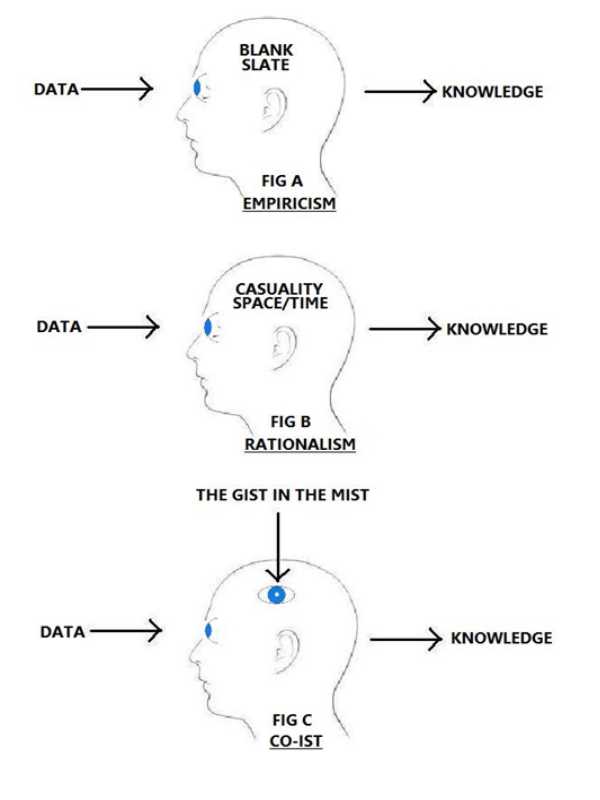 Transcendental
Reality
Accesible
Reality
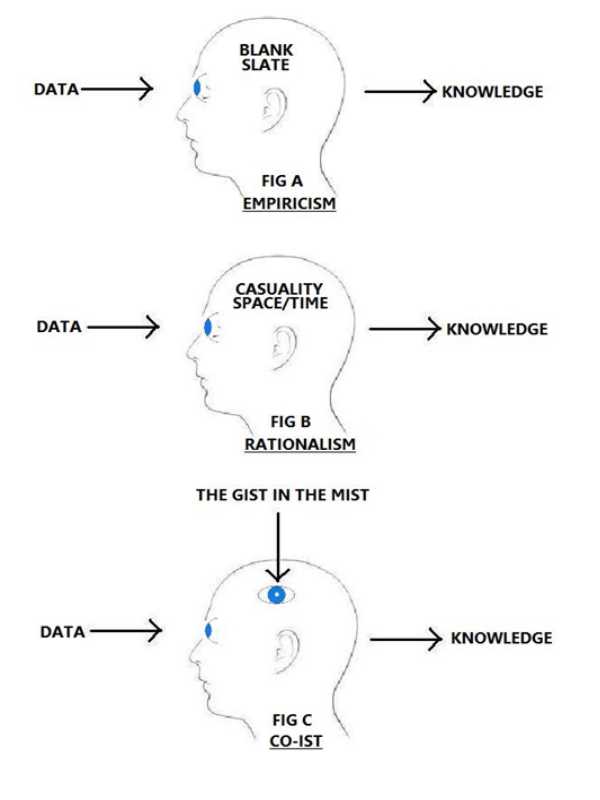 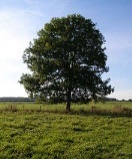 Along with J. G. Fichte and F. W. J. von Schelling, Hegel (1770–1831) belongs to the period of “German idealism” in the decades following Kant. The most systematic of the post-Kantian idealists, Hegel attempted, throughout his published writings as well as in his lectures, to elaborate a comprehensive and systematic ontology from a “logical” starting point. He is perhaps most well-known for his teleological account of history, an account which was later taken over by Marx and “inverted” into a materialist theory of an historical development culminating in communism. For most of the twentieth century, the “logical” side of Hegel's thought had been largely forgotten, but his political and social philosophy continued to find interest and support. However, since the 1970s, a degree of more general philosophical interest in Hegel's systematic thought has also been revived.
Hegel
Hegel’s Influence
Marx
Schopenhauer
Nietzsche
Existentialism
Neo-marxism
Romanticism
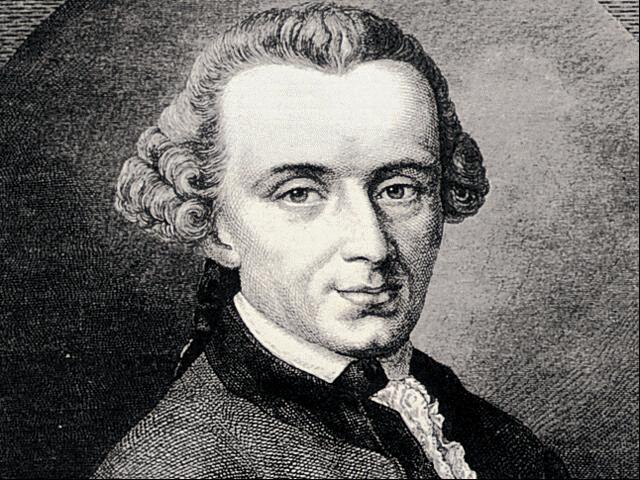 Hegel was influenced by Immanuel Kant + Schelling, and Hegel’s work in the philosophy of history would influence Karl Marx.
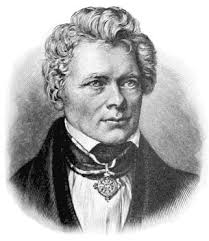 Absolute idealism is G. W. F. Hegel's account of how existence is comprehensible as an all-inclusive whole. 11a
Romanticism
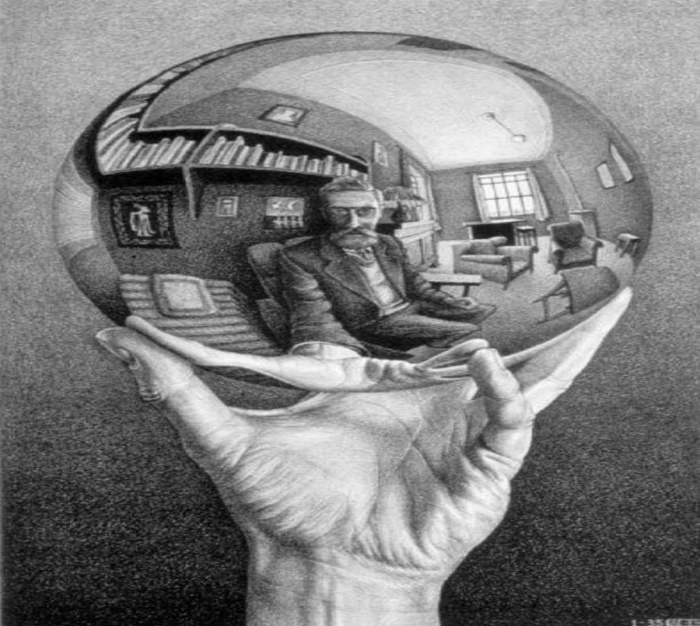 Hegel’s work is normally categorized as German idealism, and he is considered specifically to be an absolute idealist. 12
At the third stage the World Spirit begins to manifest itself in human society.
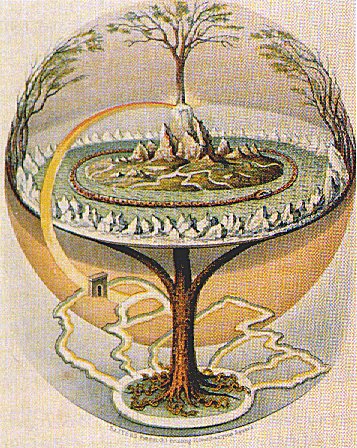 3. Being of Absolute Spirit. It is the infinite freedom, expressed in art, religion and philosophy. Absolute Spirit is the ultimate manifestation of the spirit.  It is always effective truth.
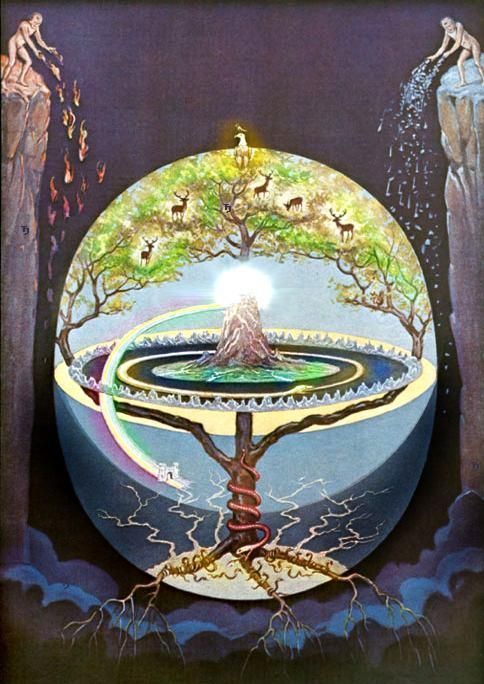 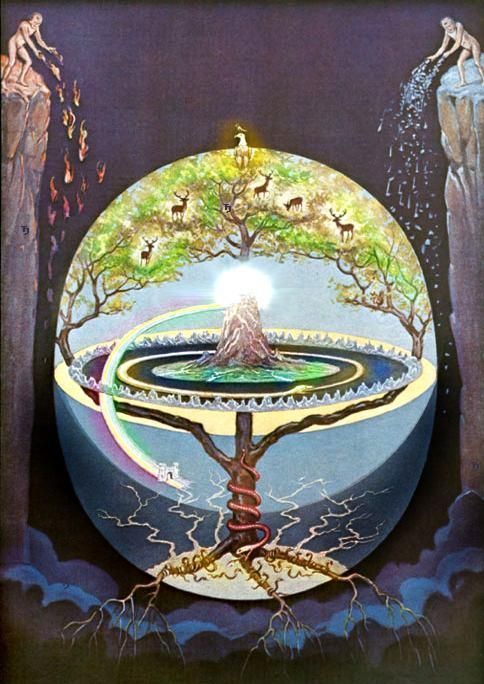 2. Being of Objective Spirit. It is common human reason expressed in various forms of social life: family, the state, politics, etc.
1. Being of Subjective Spirit. It is the logic of the individual. Subjective Spirit is the individual mind.
The Dialectic Process
Not Dialectic
Synthesis: Blue
Antithesis: Yellow
Synthesis: Green
Synthesis: Blue -> Baby Blue
Antithesis: Yellow -> Pale Yellow
Synthesis: Mint Green
Dialectic
To Hegel, the dialectic process is an observed historical phenomenon – not a “prediction” –  in which the best of two opposing points of view are “sublated,” or combined.
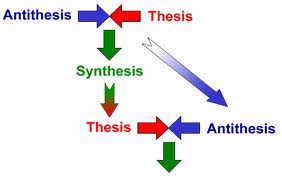 The Dialectic
 Process 13
non-being
being
„and”
First, someone puts forth a claim: this is called a thesis.
Then, someone else puts forth a contradictory claim: an antithesis.
becoming
A third party forms a synthesis, which accommodates the best of both points of view.
being
non-being
Reason
becoming
Hegel’s Philosophy of History
His philosophy was mostly a method for understanding history.
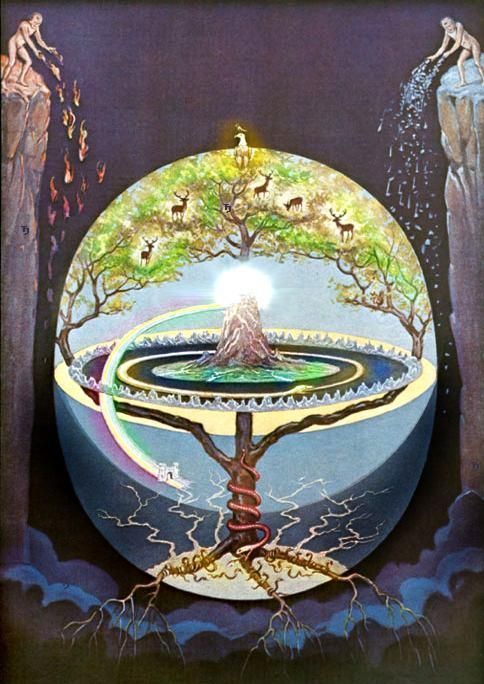 The reason he stressed this is because his belief on truth was that since the basis of human understanding changes from one generation to the next.
There is no eternal truth, but rather right and wrong relate to a certain historical context 14
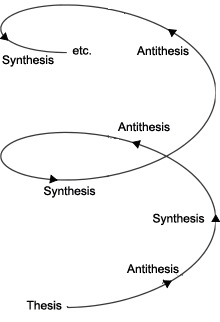 “Truth” in Hegel
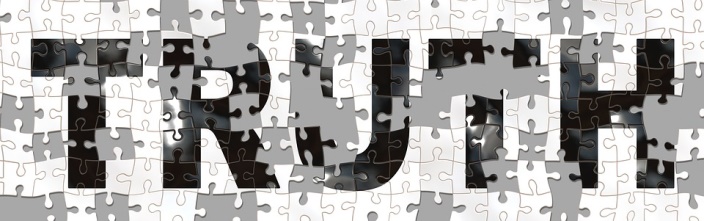 “Truth” is also not subjective in the sense that it is “up to” the individual.
“Truth” is not an objective entity.
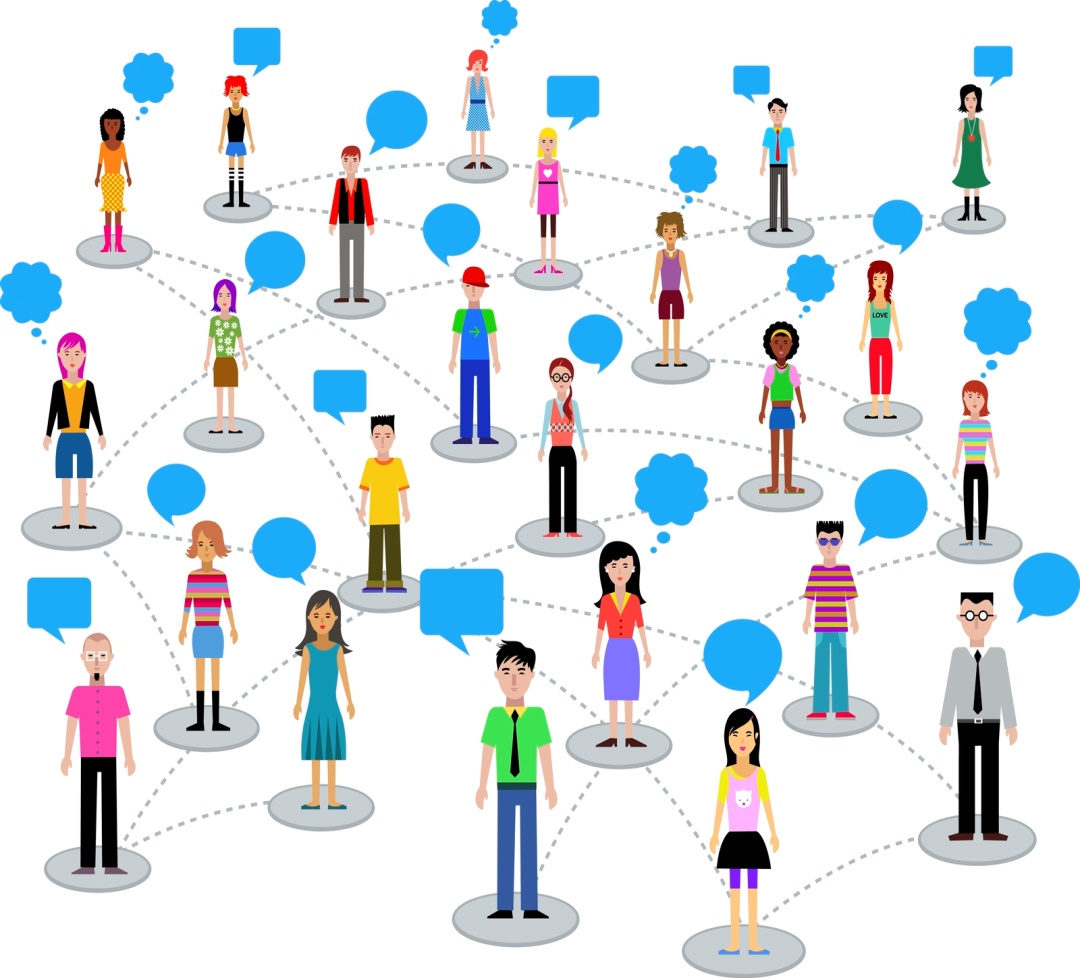 world 
spirit
Truth is an evolving reality that develops in the same way that the “world spirit” does, but toward full truth rather than toward full knowledge of itself. 15
[Speaker Notes: 15  So “truth” isn’t really a thing of the moment; rather it’s a sort of living, growing being that develops alongside history and humanity.]
The man
Lived from 1788-1860
German
The major work: The world as will and representation
Schopenhauer rejected most of his predecessors in philosophy
He only recognized two philosophers
Kant
Plato
He also drew different aspects from some philosophies of the East (Buddhism)
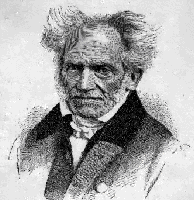 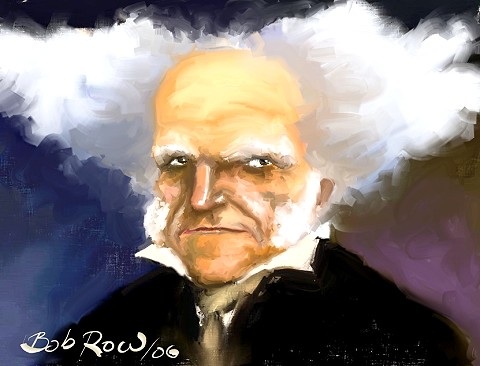 Hegelian optimism
Schopenhauer pessimism
The modern western philosophy culminates in optimism that the reason will reign at the end of human history.
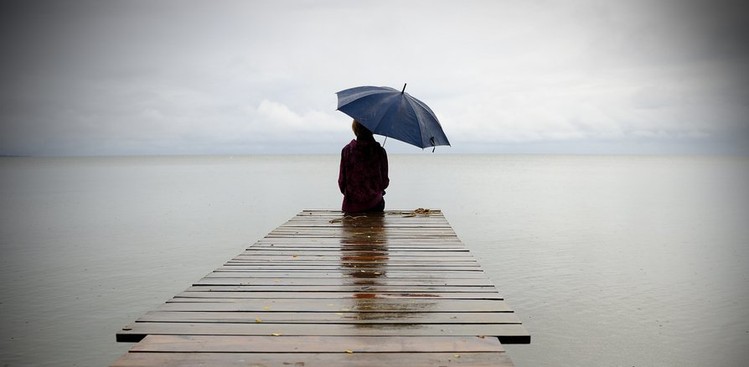 Schopenhauer views happiness not as something positive, but as something negative. Suffering is something; happiness is nothing. If we feel happy, we don’t get the real situation.
The real is reasonable, and the reasonable is real.
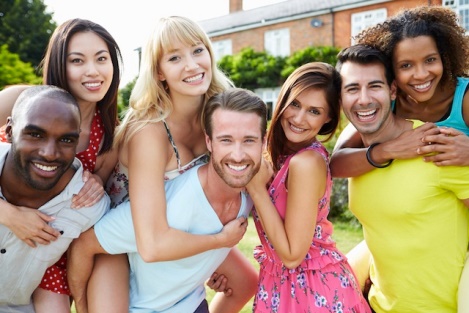 This feeling of happiness comes from the absence of consciousness of our life. 16
Being (noumen)  as Will
Kant
Schopenhauer refuses this very fundamental of Kant’s philosophy that influences the German idealism.
The Schopenhauer’s will is the reality it self. If the whole reality is will, it is a dynamic movement of will, not a being, or a becoming. But the movement of will moves nowhere, because this metaphysical will is blind and purposeless.
The reality in itself according to Kant is unknowable, and we know only the phenomenal world.
According to him ‘reality in itself’ is knowable, and it is the will. +
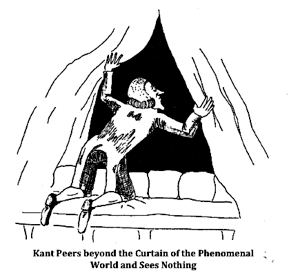 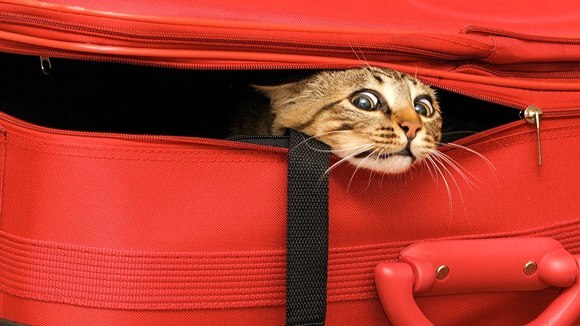 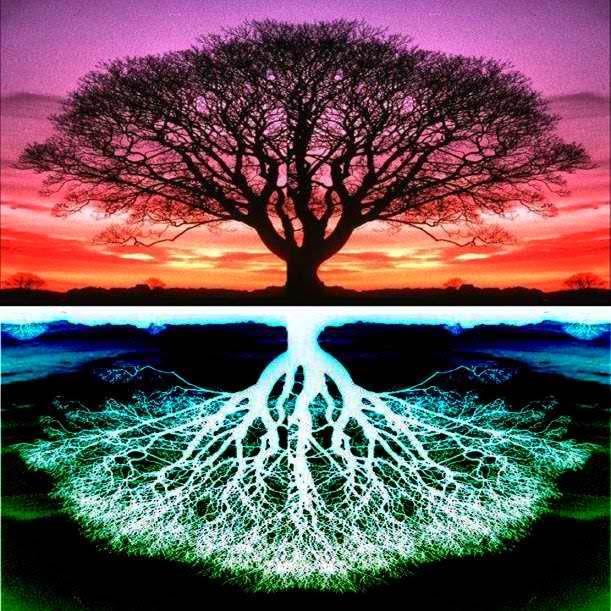 will
Suffering – That is the essence of our life
We are the slave of the blind metaphysical will.
We plan something rationally for our future, but our reason is only the instrument of that will. The will play our reason without any direction.
Our life is not only full of suffering, but also life means to suffer, because the will is arbitrary and purposeless.
2. How to obtain …
1. I want…
Method
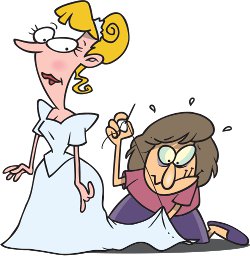 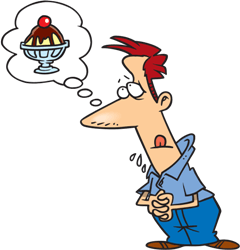 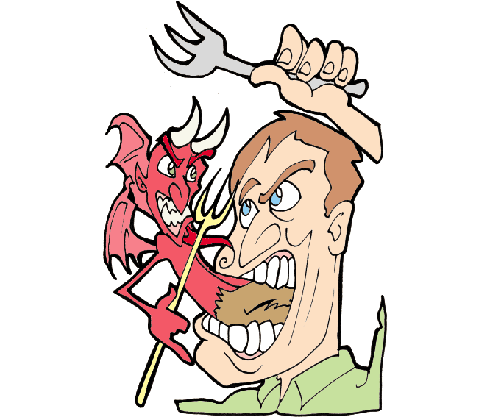 Reason
Judgment
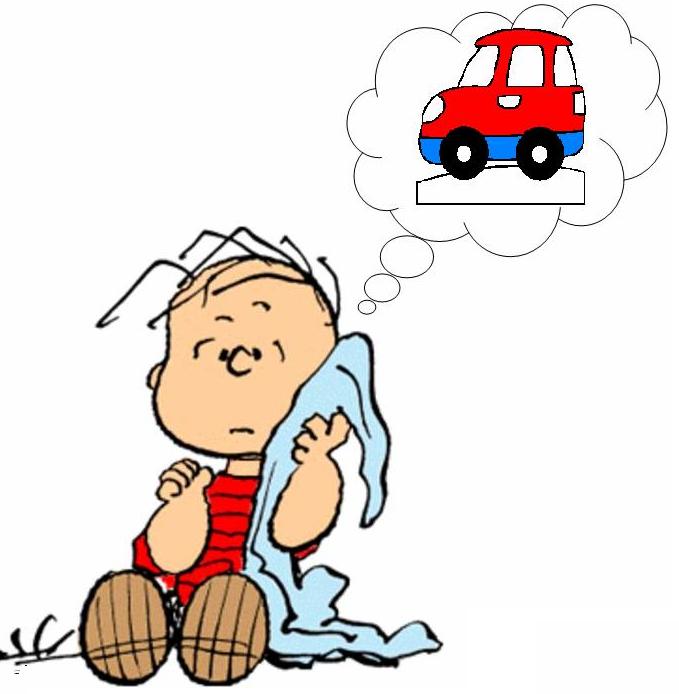 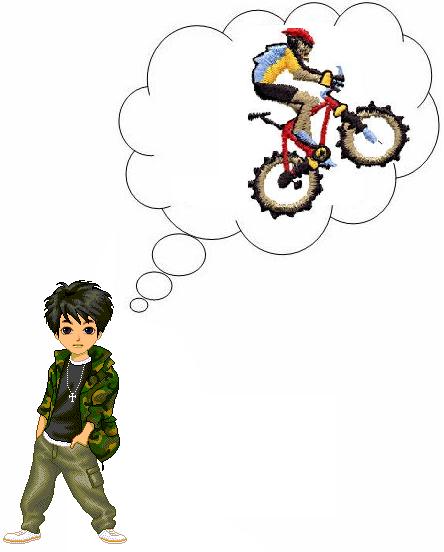 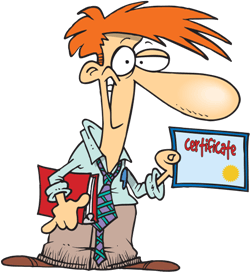 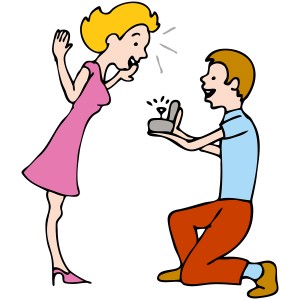 Strategy
Resources
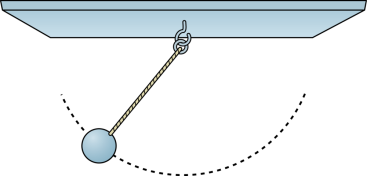 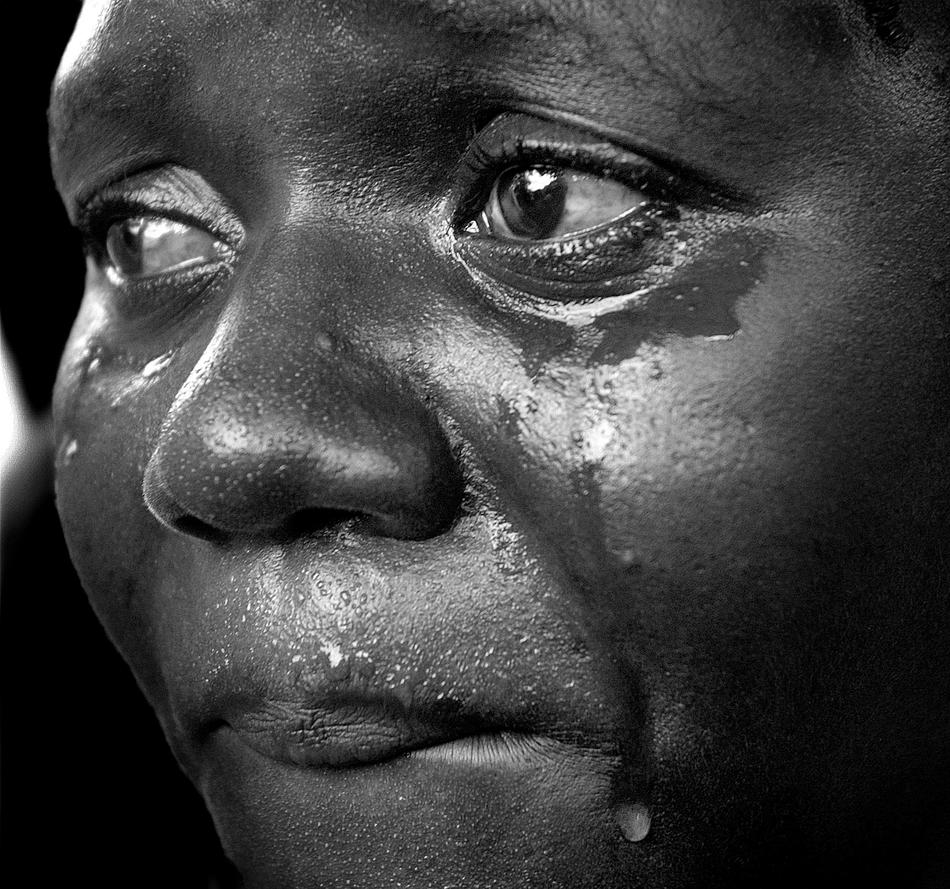 Happiness
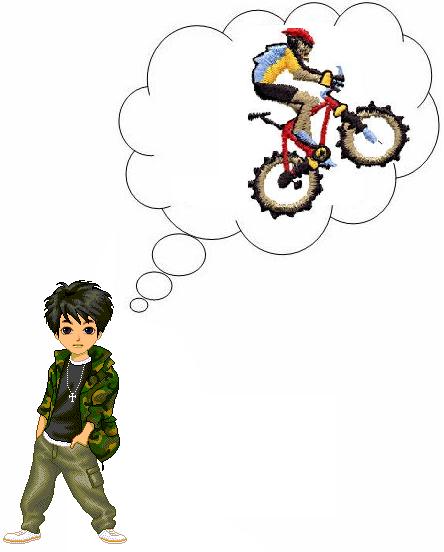 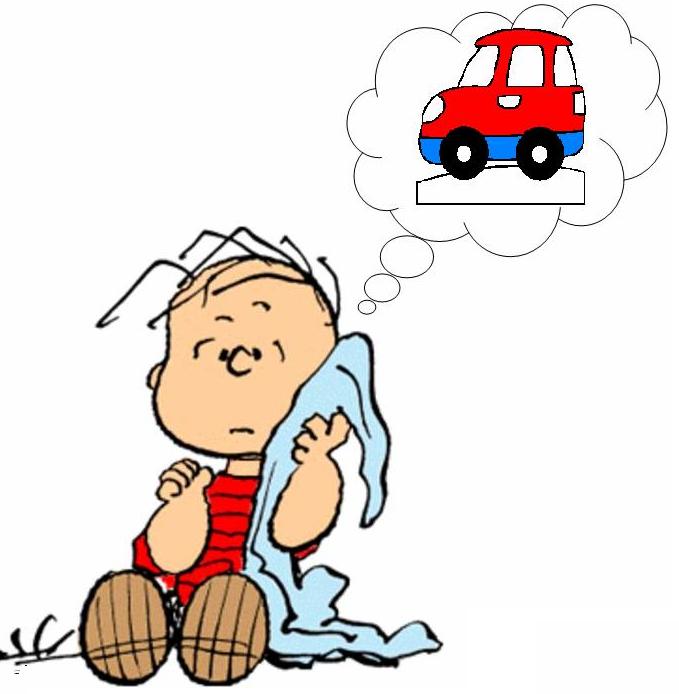 Suffering
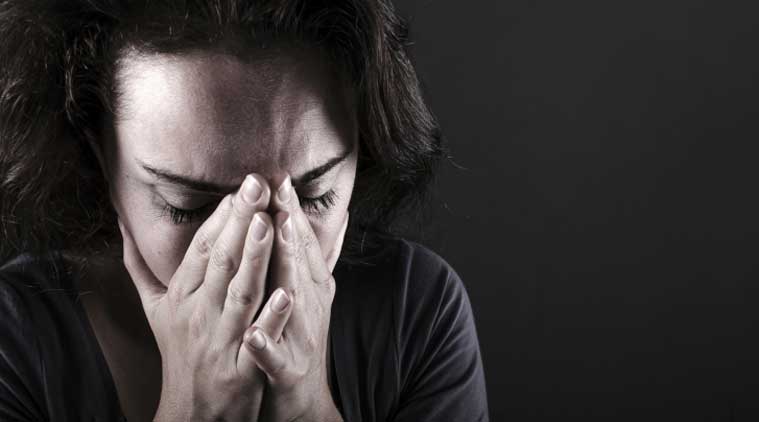 Will
Motivation
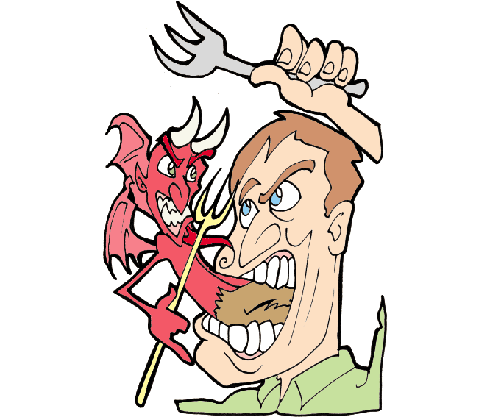 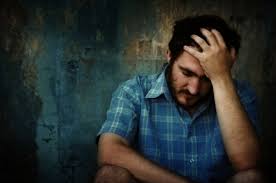 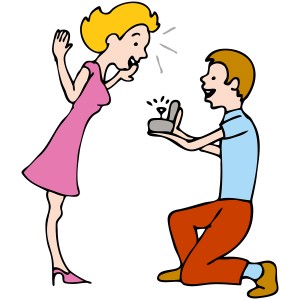 Boredom
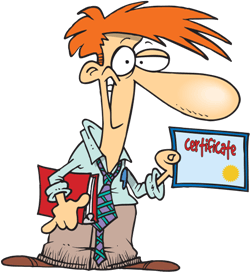 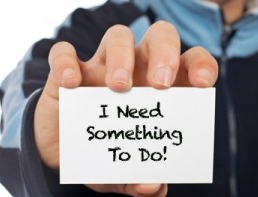 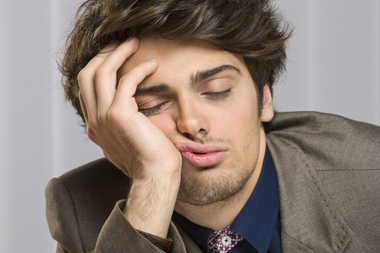 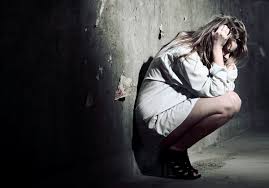 The Way of Release
Through the aesthetical way: 

Music can release us from suffering, but this way is only temporary, because we forget only the suffering
2. The true way of release is the ethical way:

 through the ethical sympathy with the other being that suffer like us.  Schopenhauer’s ethics is the ethics of compassion
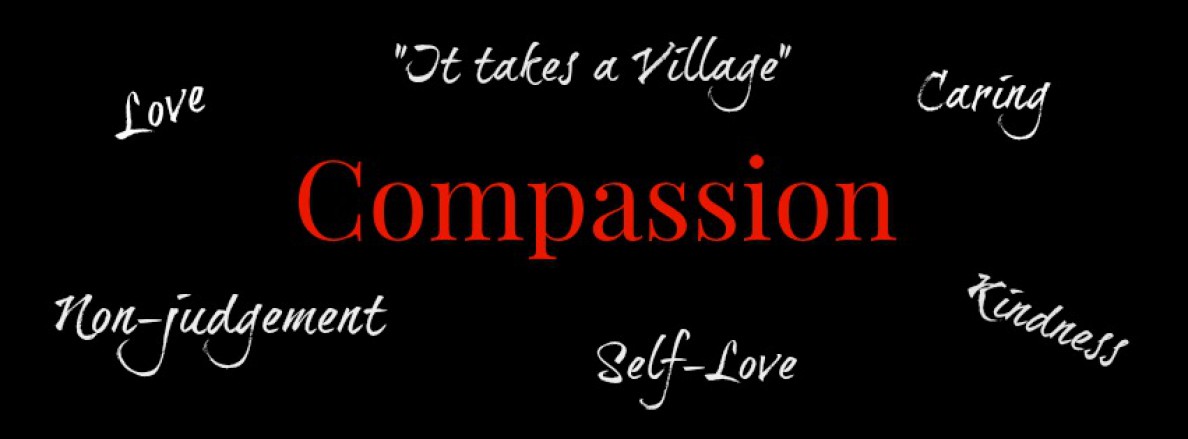 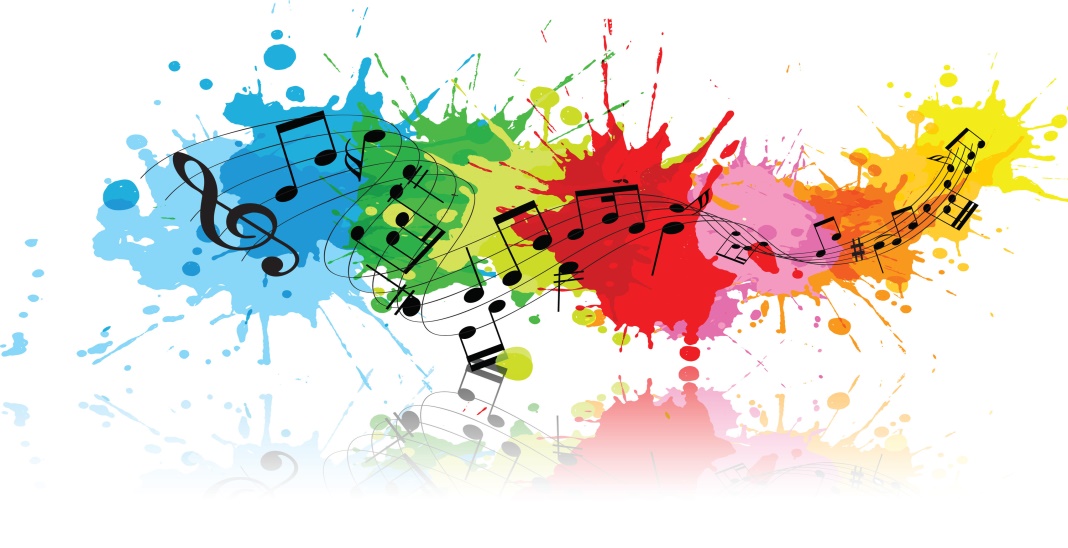 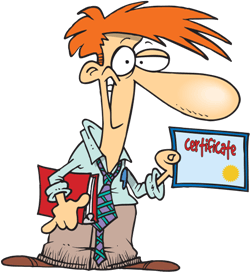 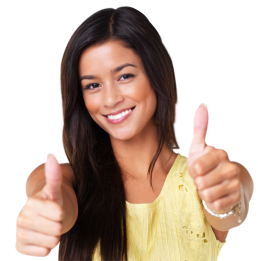 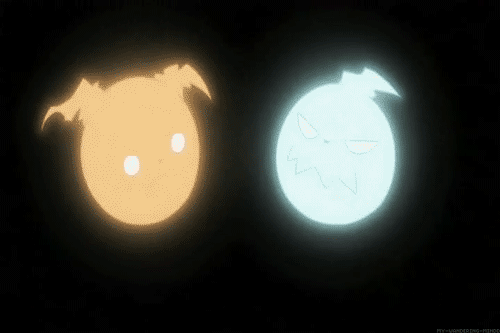 soul
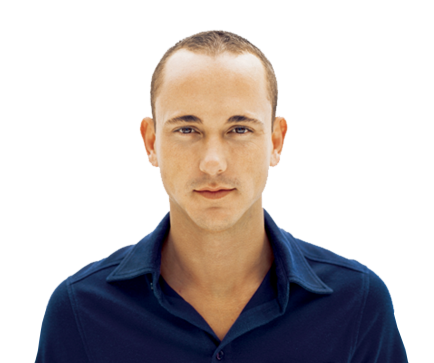 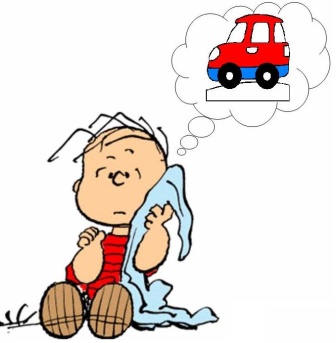 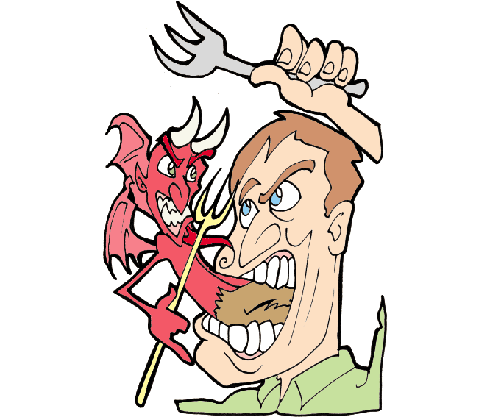 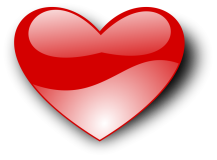 Noumenal world
Phenomenal 
suffering world
Com
pas
sion
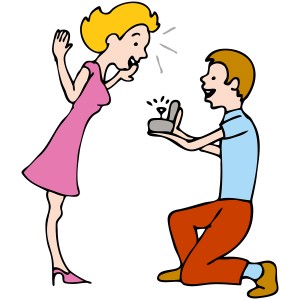 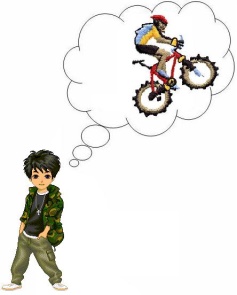